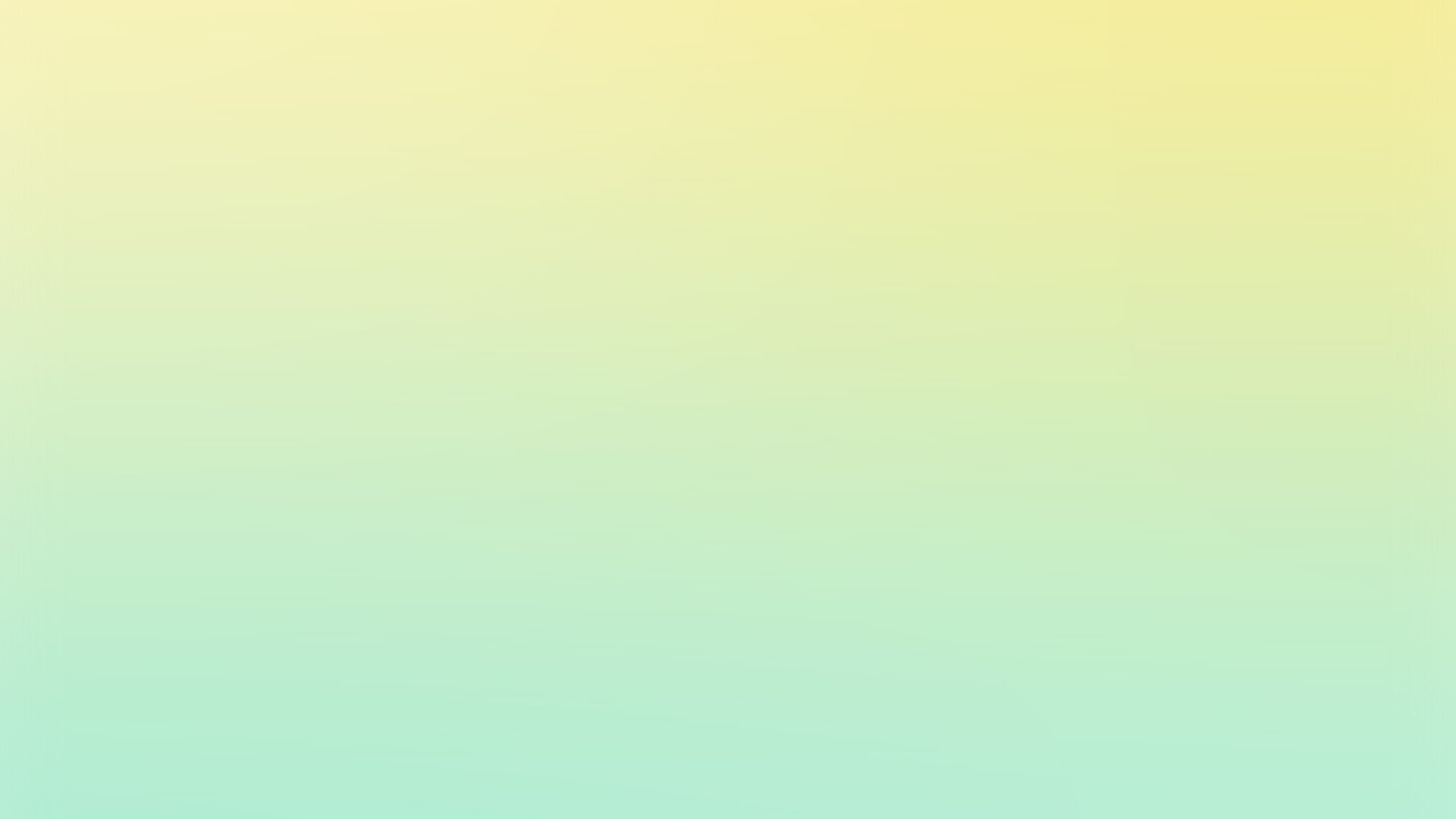 МБУ ДПО г. Мурманска ГИМЦРО муниципальное автономное дошкольное образовательное учреждение г. Мурманска №118
Организация и эффективное функционирование всех элементов экологически ориентированной среды в ОУ
Мурашова Инна Владимировна,                                                                                                 
воспитатель МАДОУ г. Мурманска №118
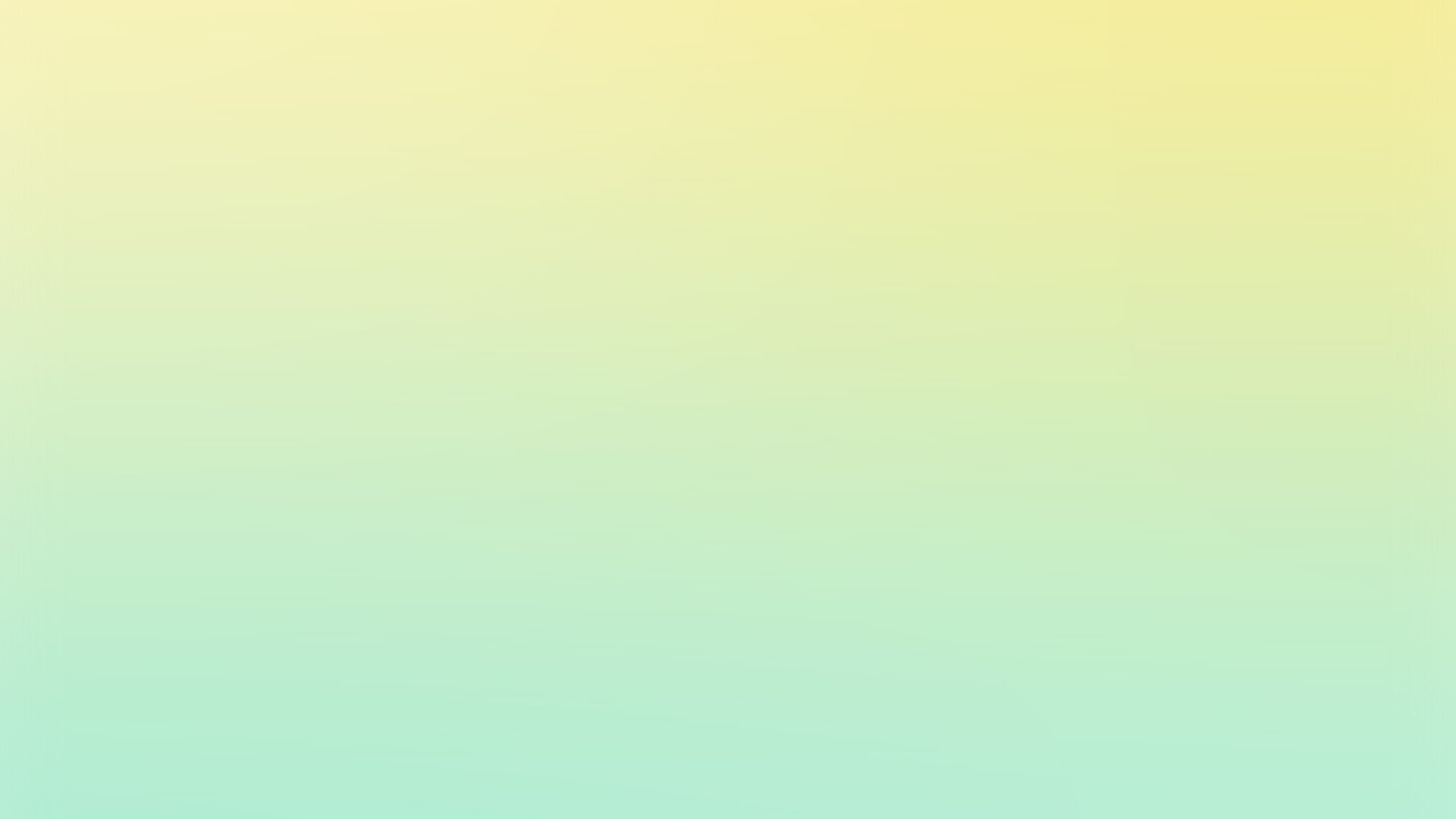 Ранний возраст-
самое благоприятное время для сенсорного воспитания, 
для накопления представлений об окружающем мире
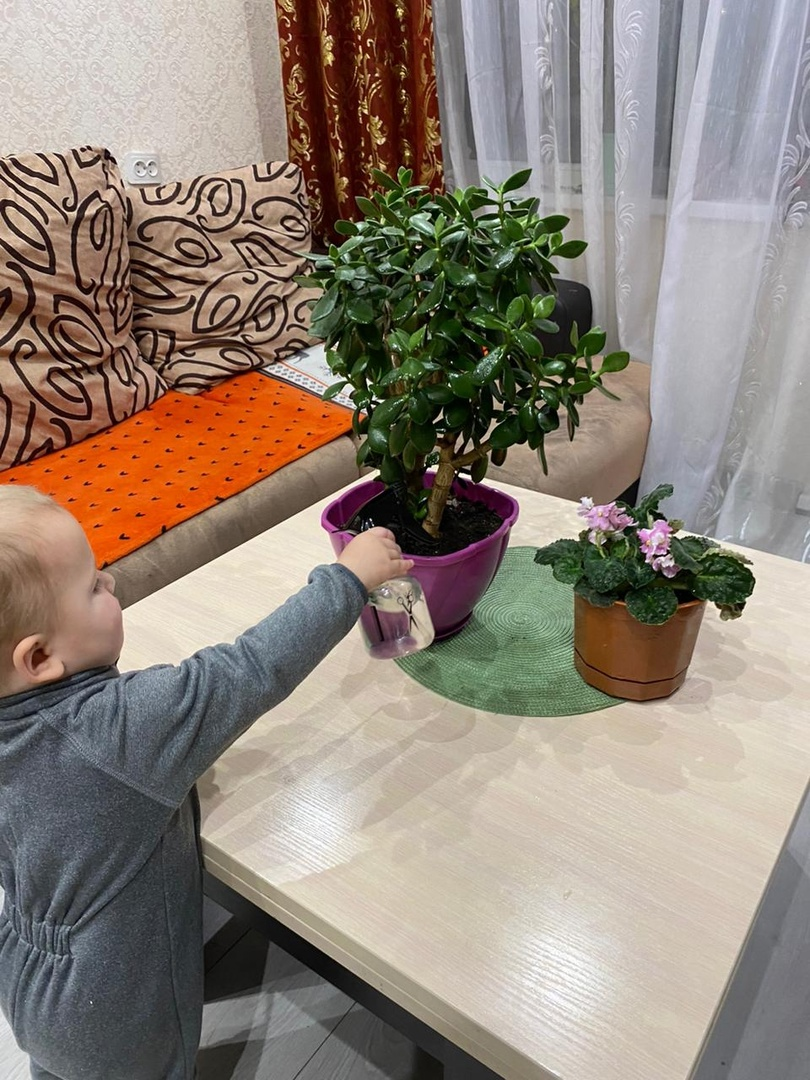 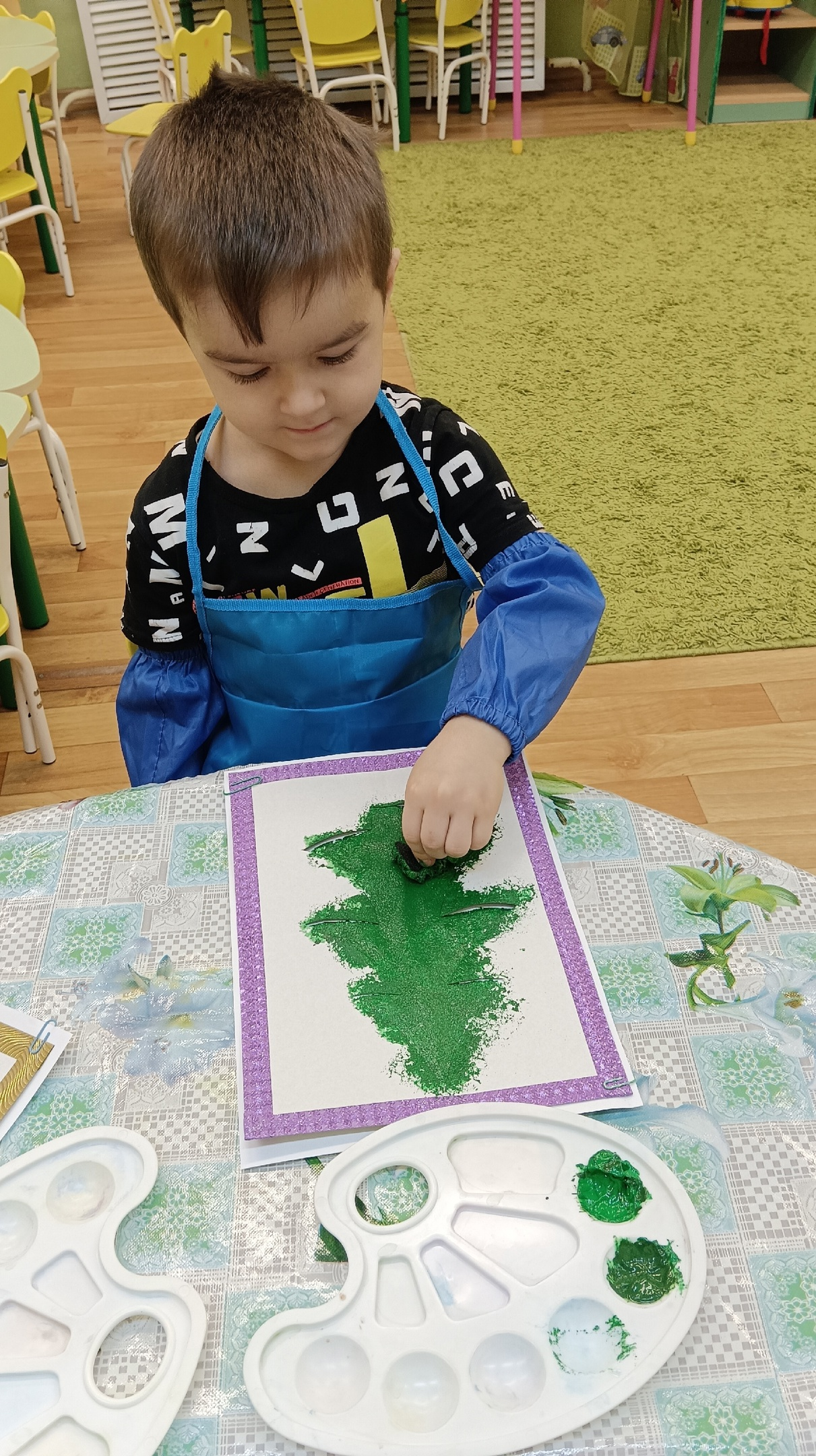 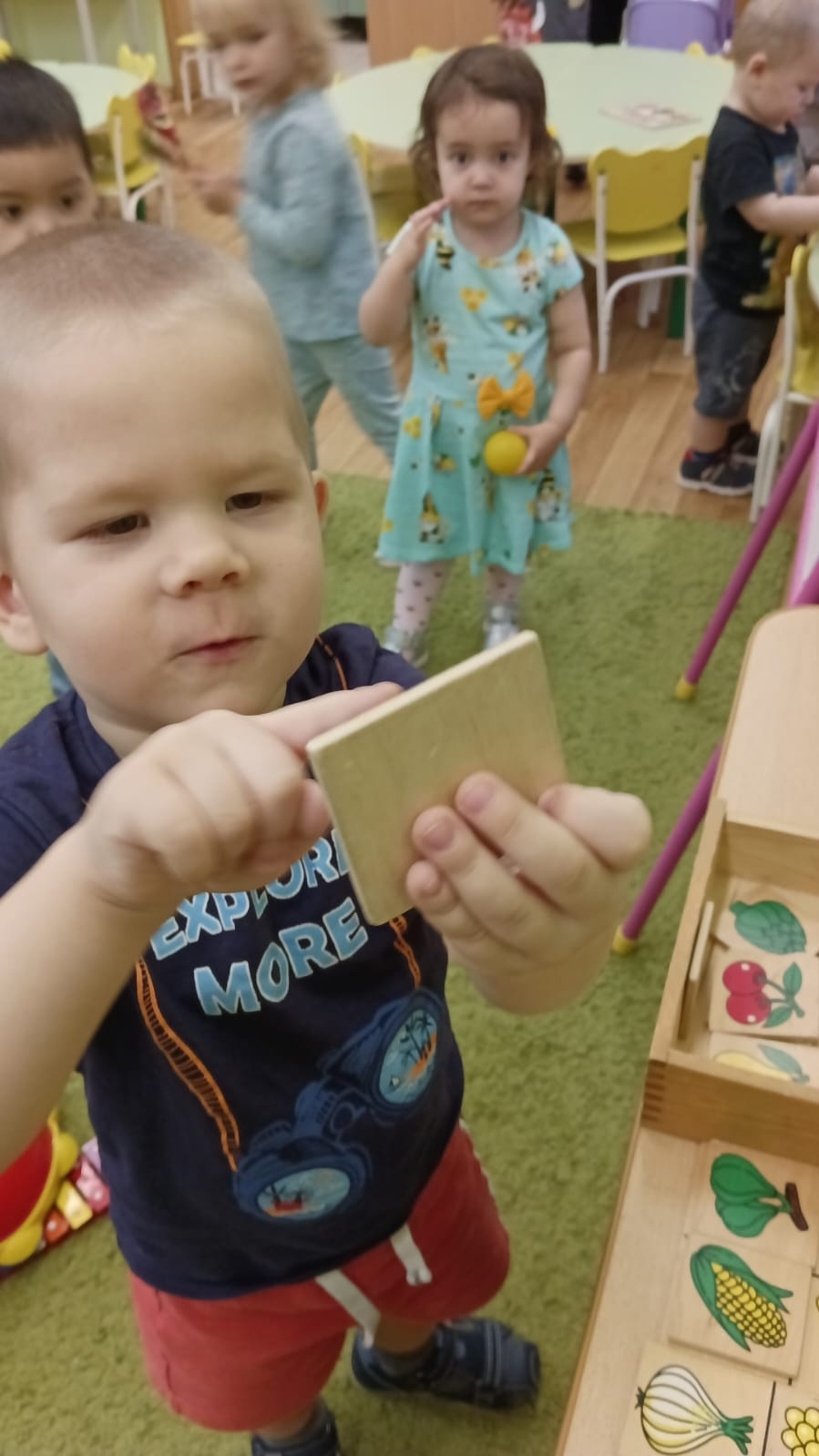 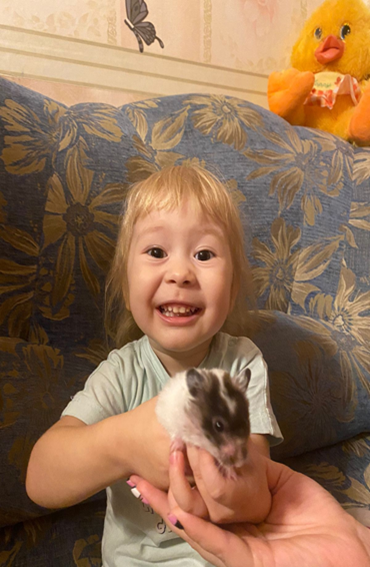 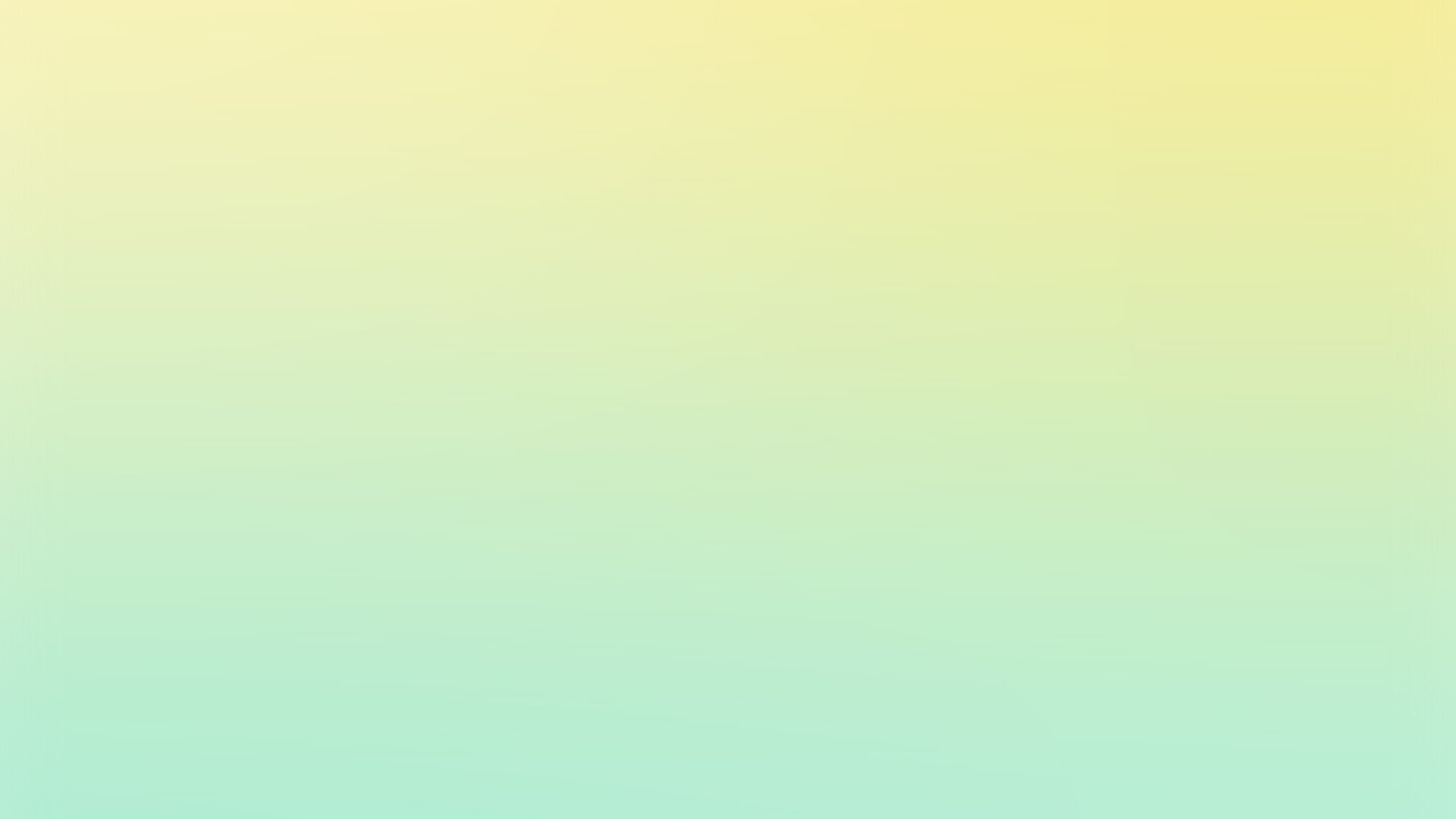 Локация «Метеоцентр»
Цель: приучать детей наблюдать за изменениями погоды, определять погоду, анализировать; 
воспитывать осознанно правильное отношение к природе.
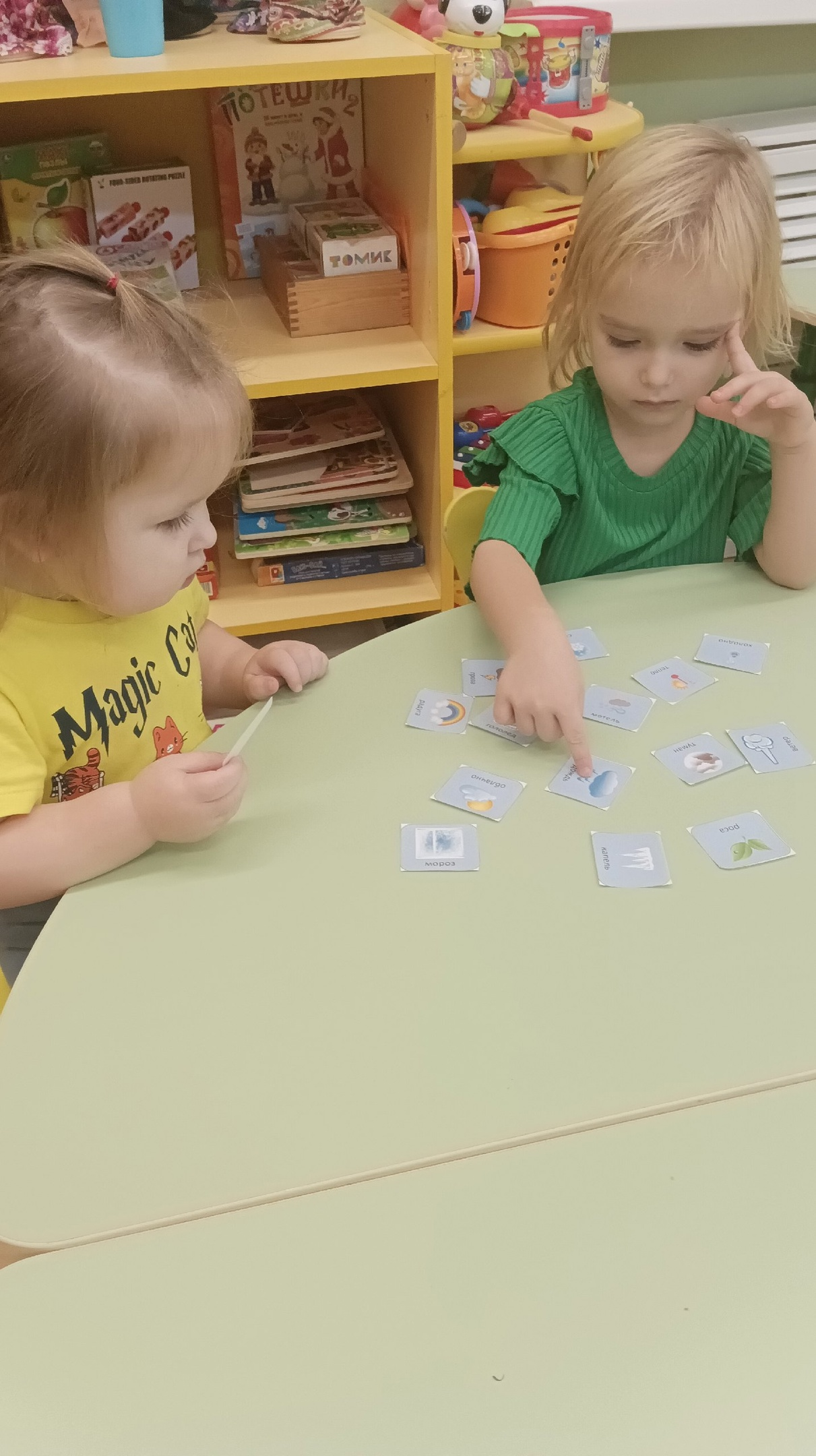 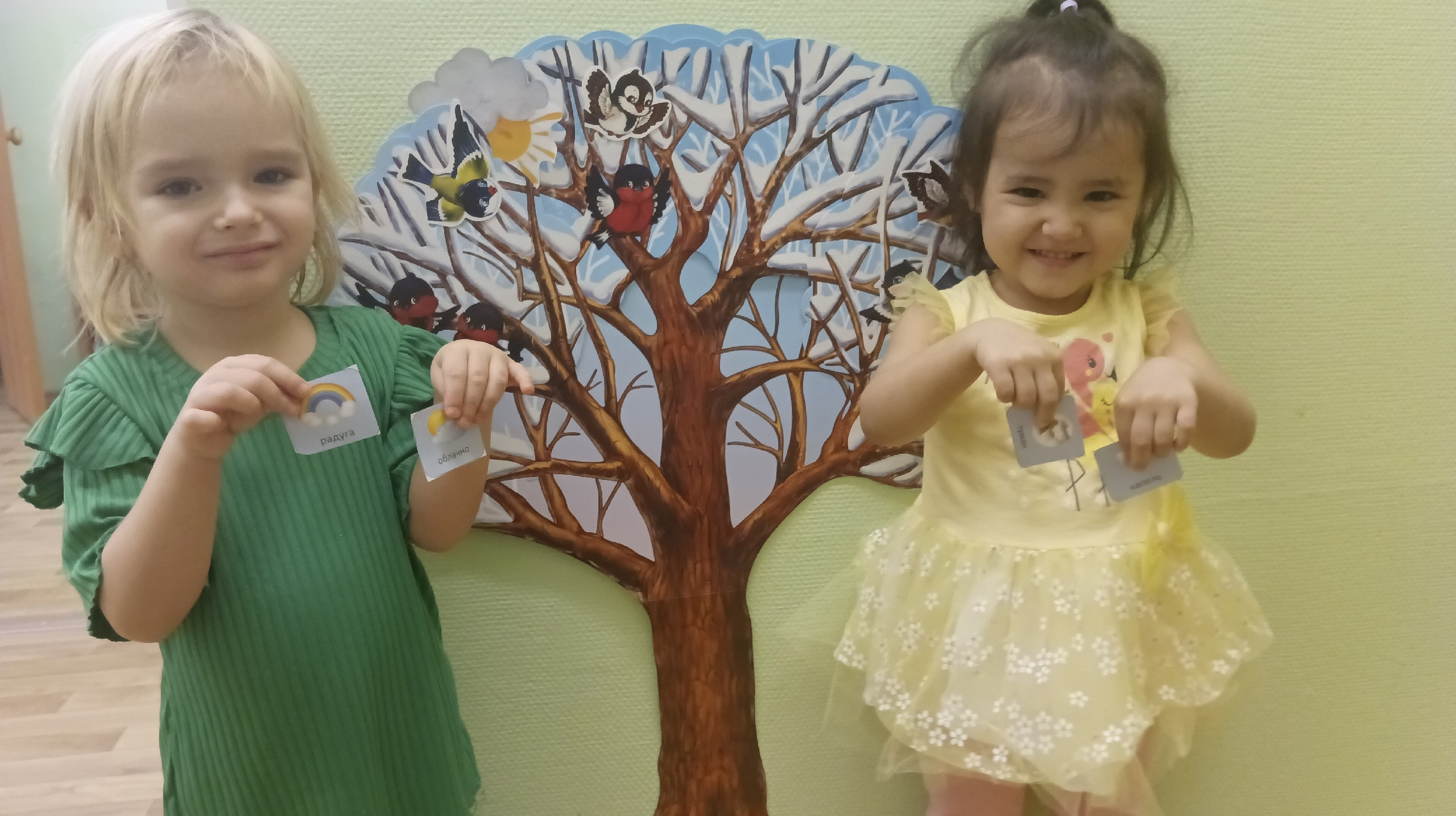 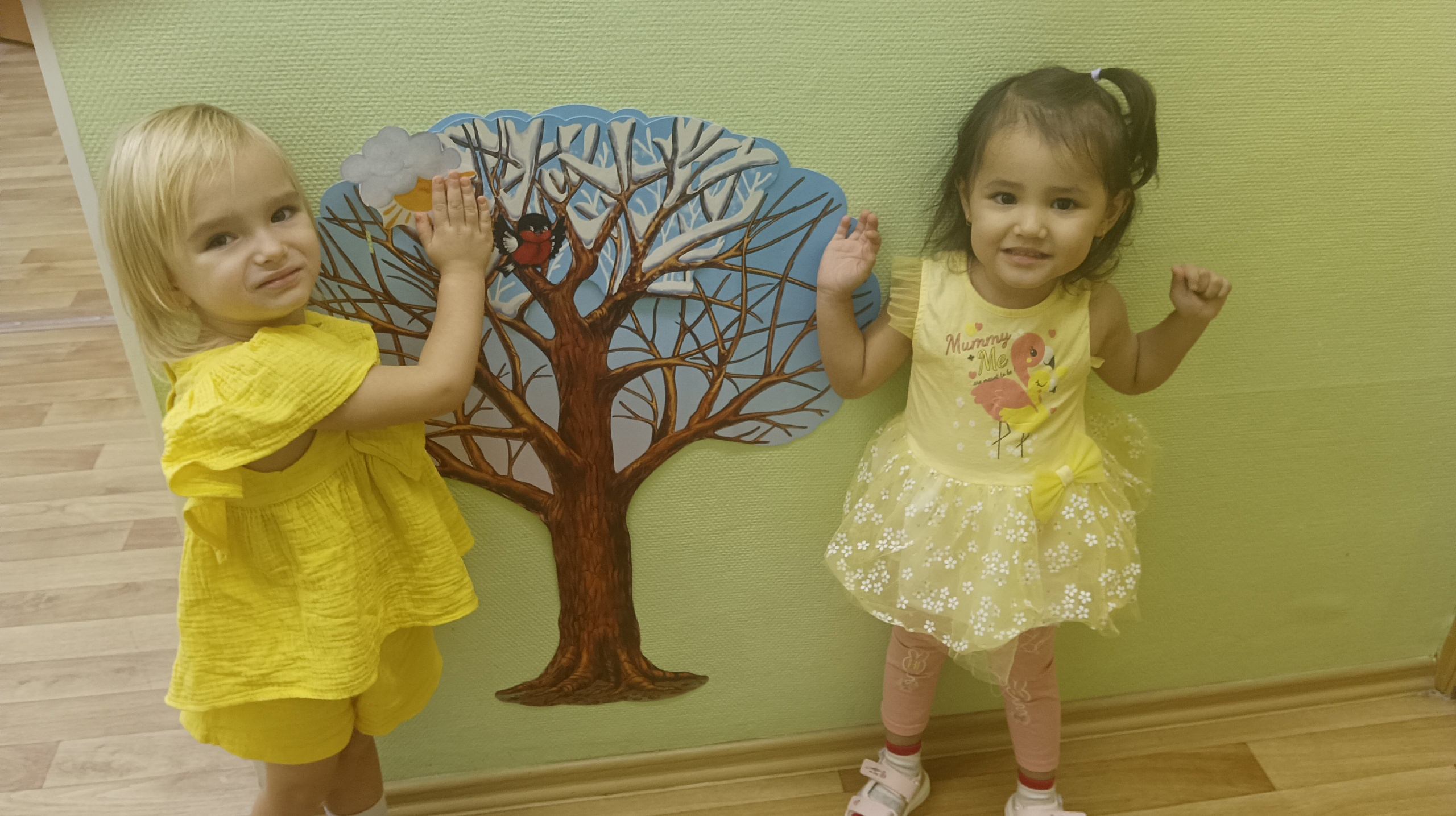 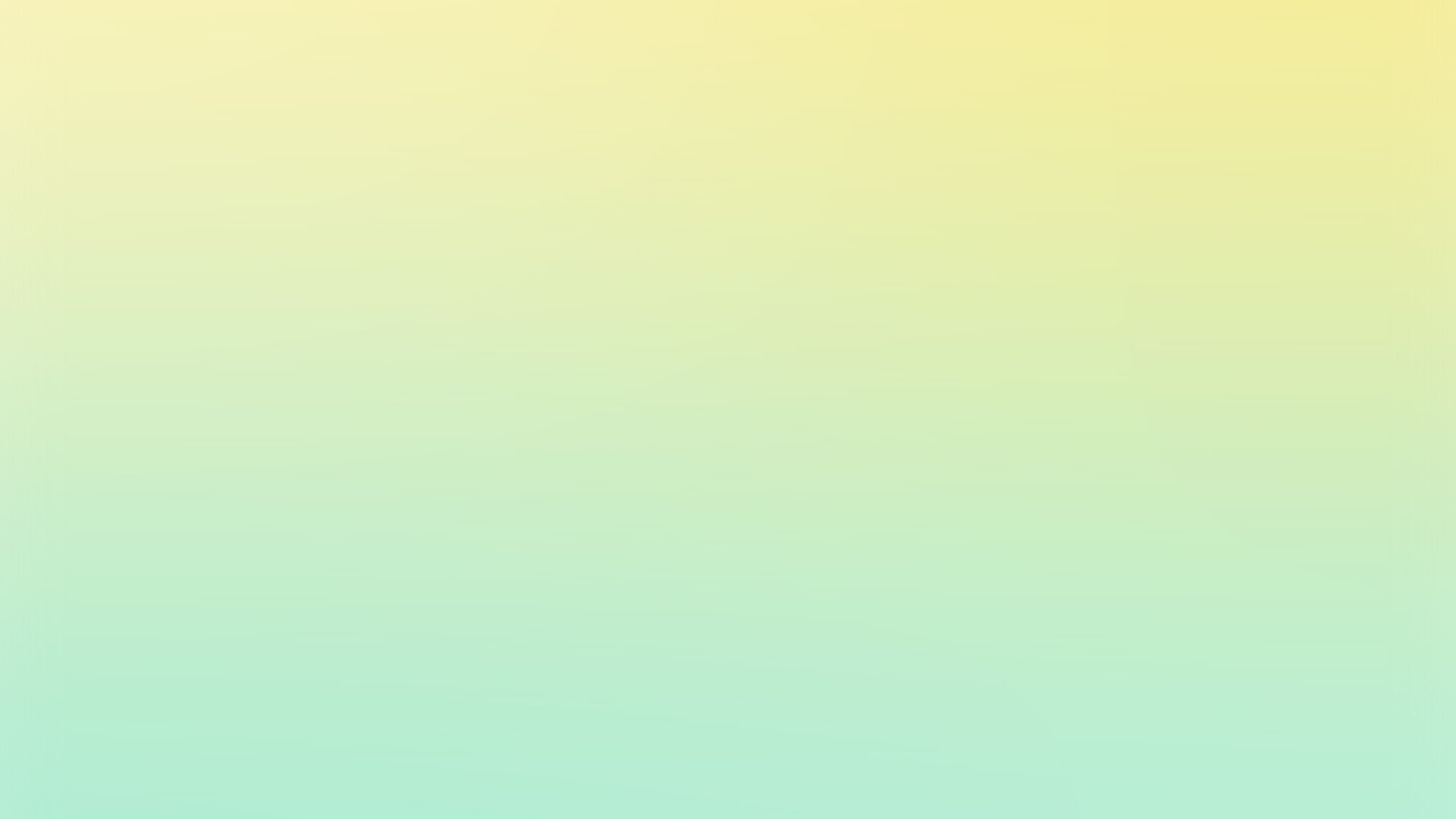 Локация «Волшебный сад»
 Цель: расширять представления детей о комнатных растениях: их пользе и строении, учить различать комнатные растения по внешнему виду. Познакомить с правилами полива растения. Поощрять желание ухаживать за комнатными растениями.
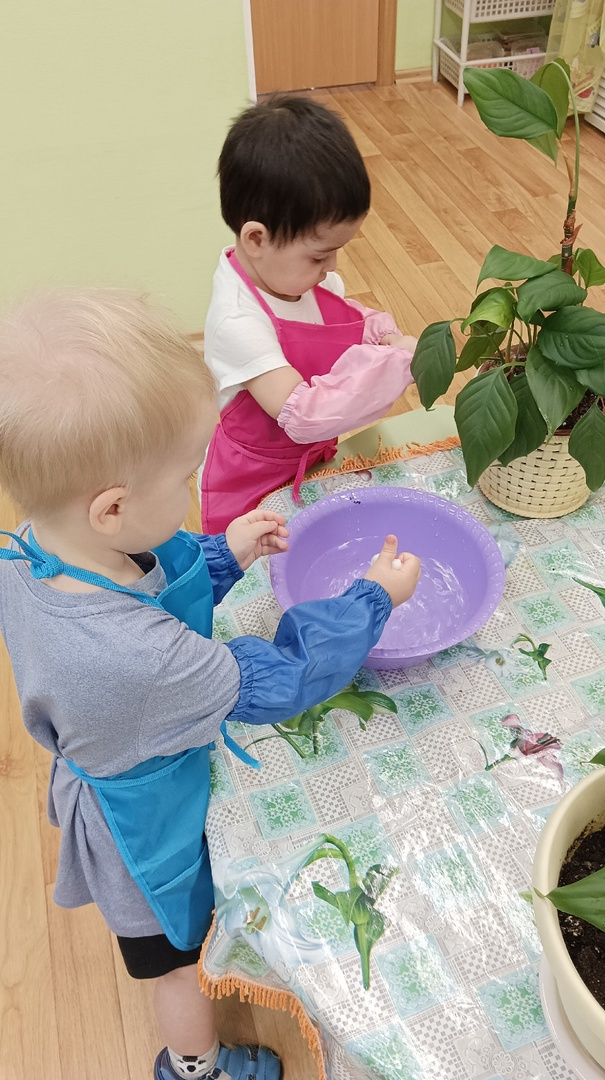 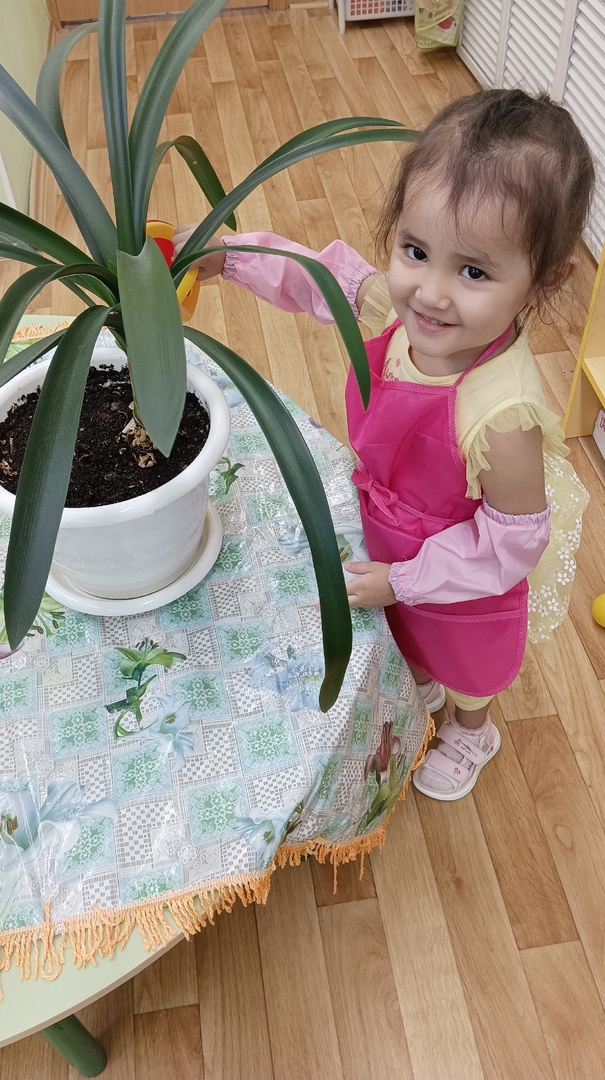 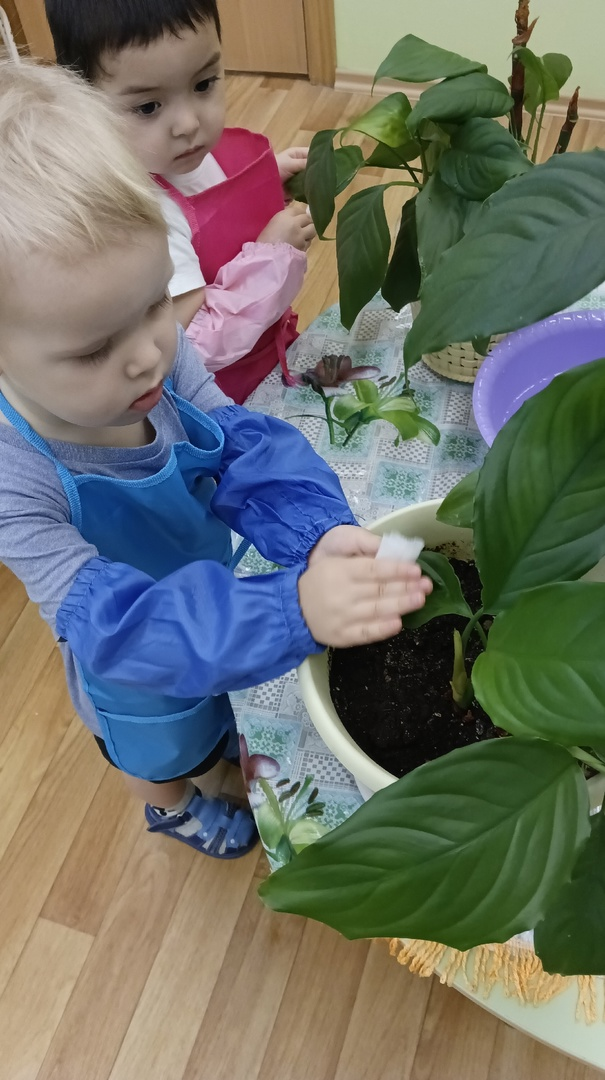 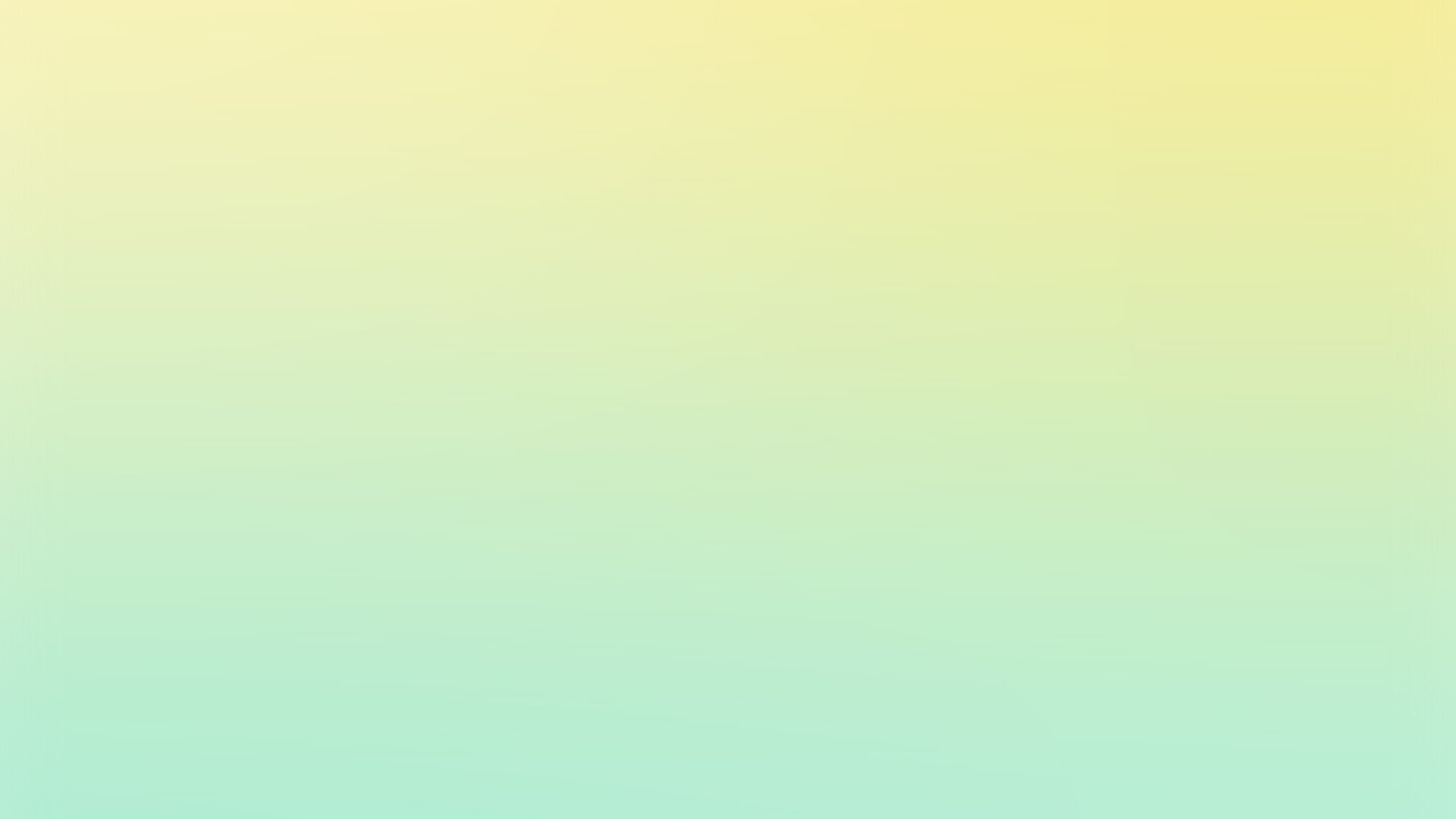 Локация «Формикарий»
Цель: изучить жизнь муравьев и их поведение в условиях муравьиной фермы (формикария), получить новые знания о строении муравейника, выяснить значение муравьёв для природы и человека.
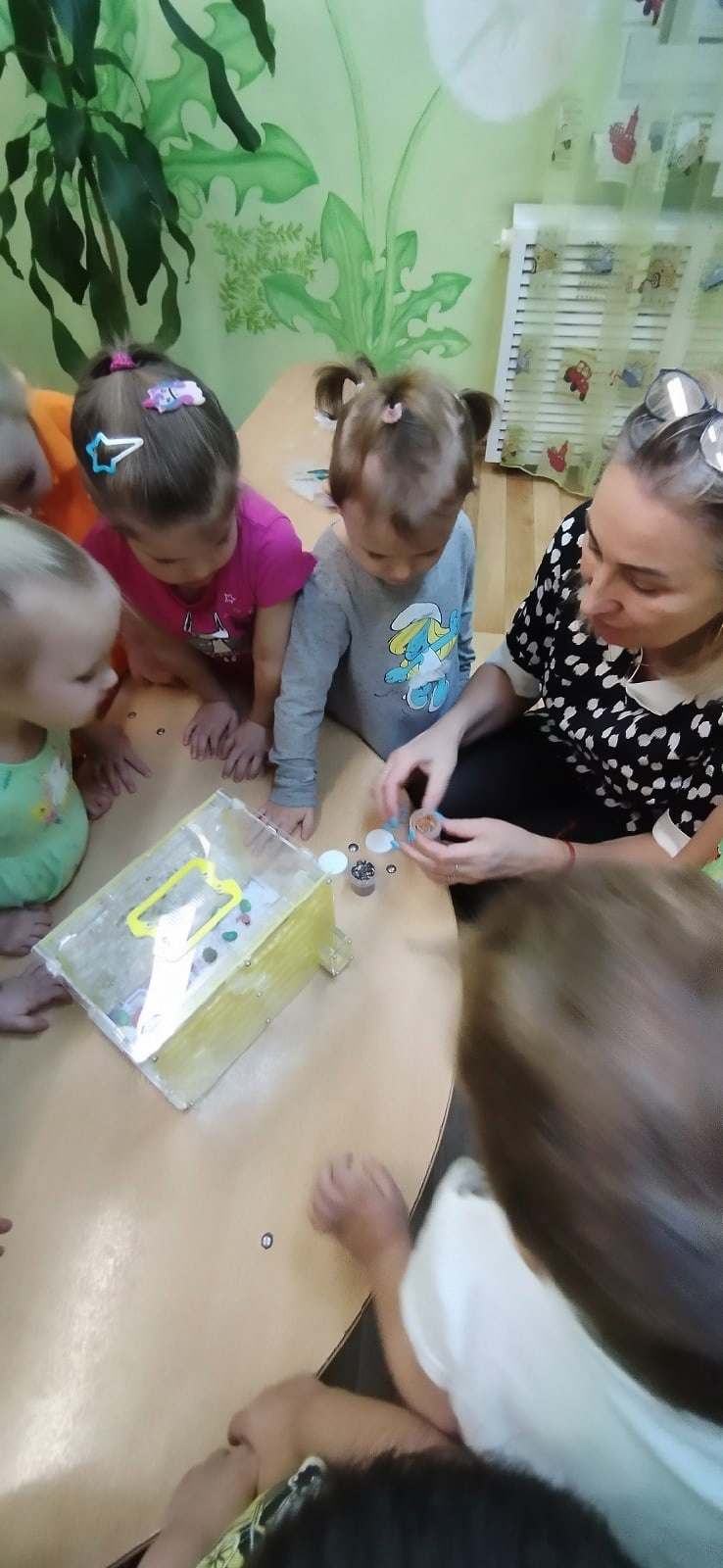 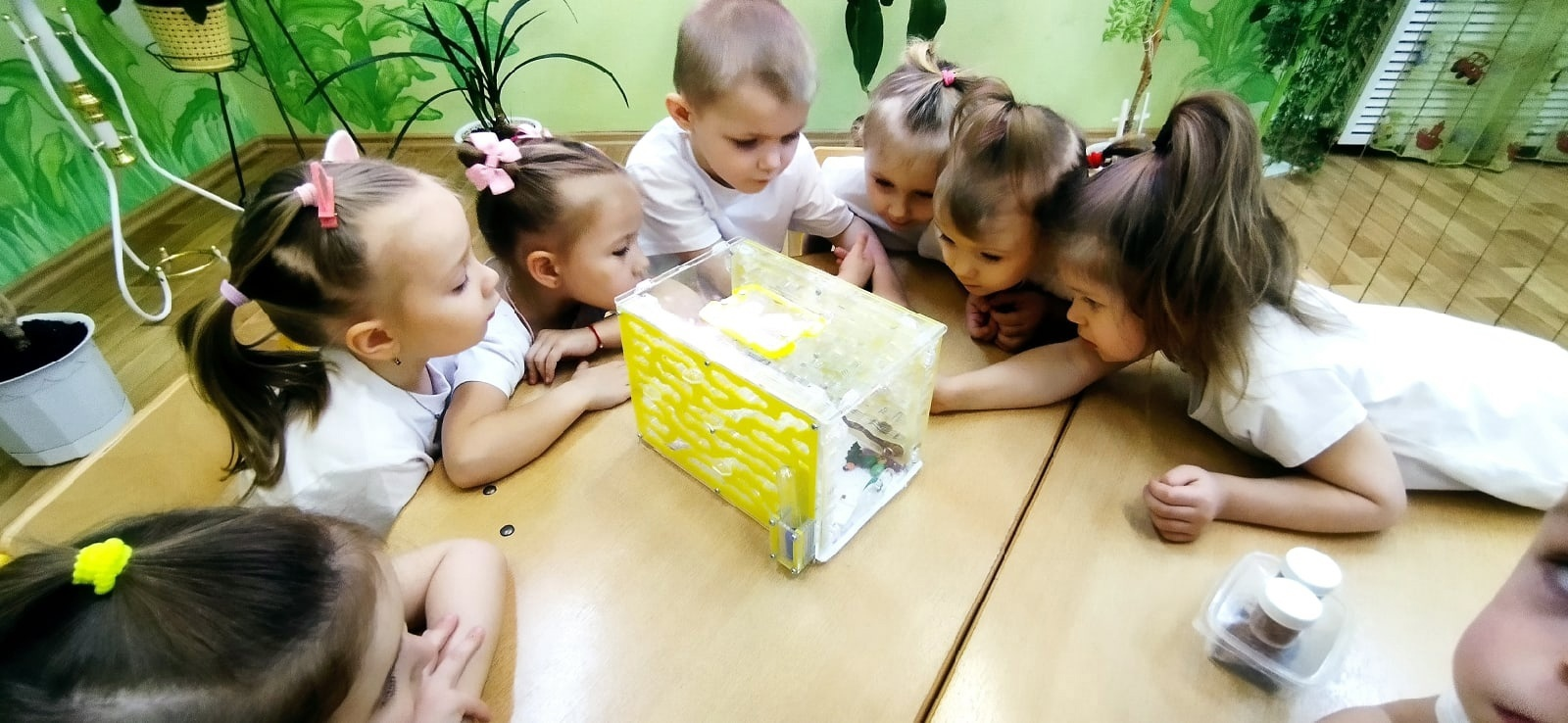 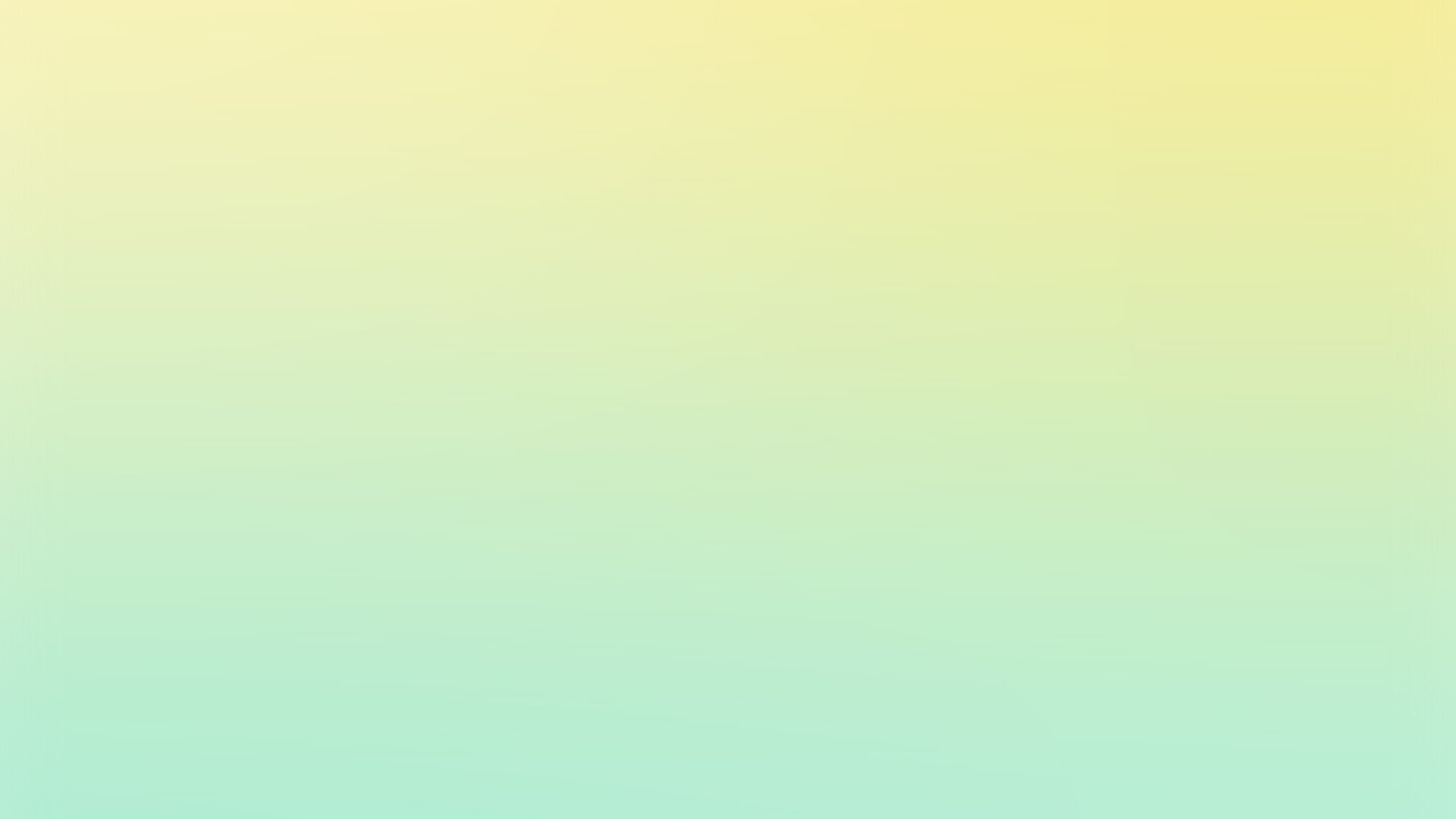 Локация «Зеленая библиотека»
Цель: закрепить и расширить знания детей о животном и растительном мире, о живой и неживой природе, правилах поведения на природе.
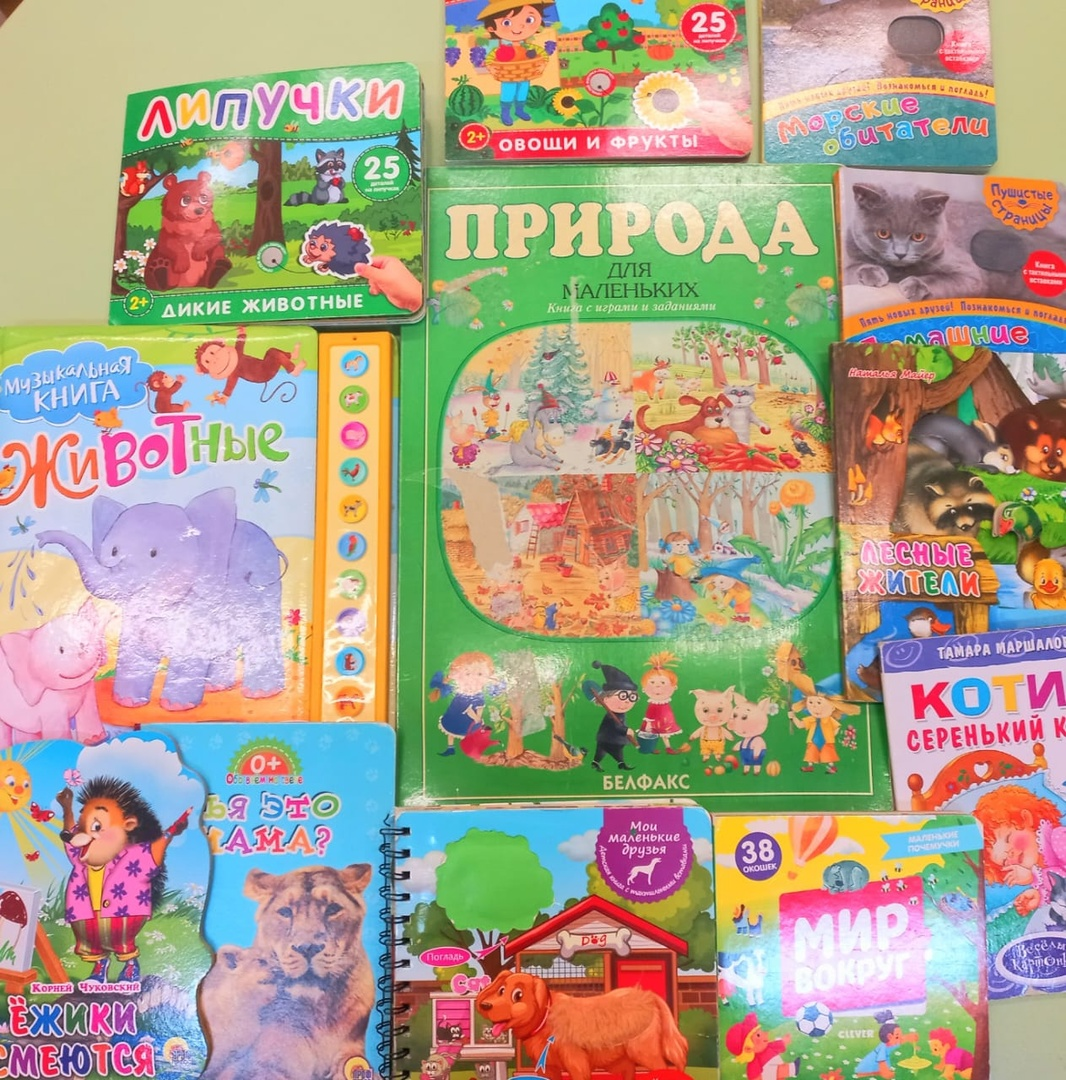 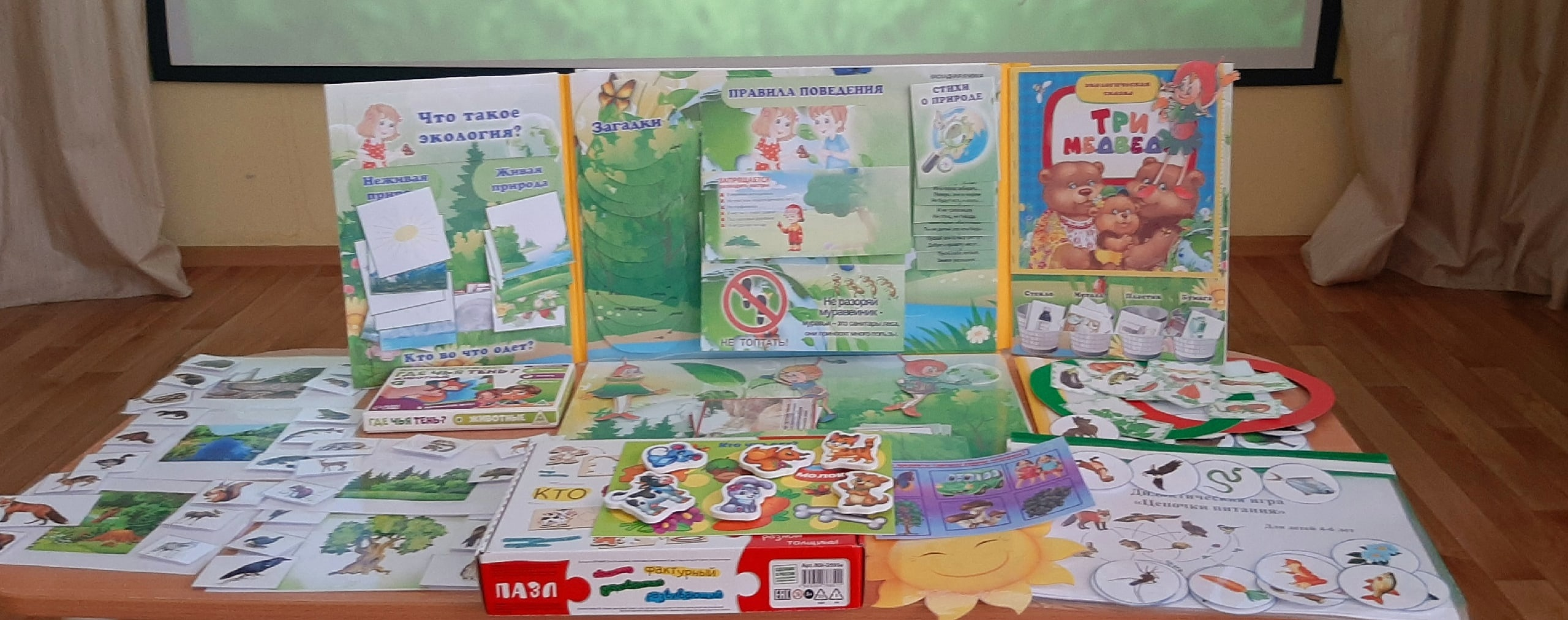 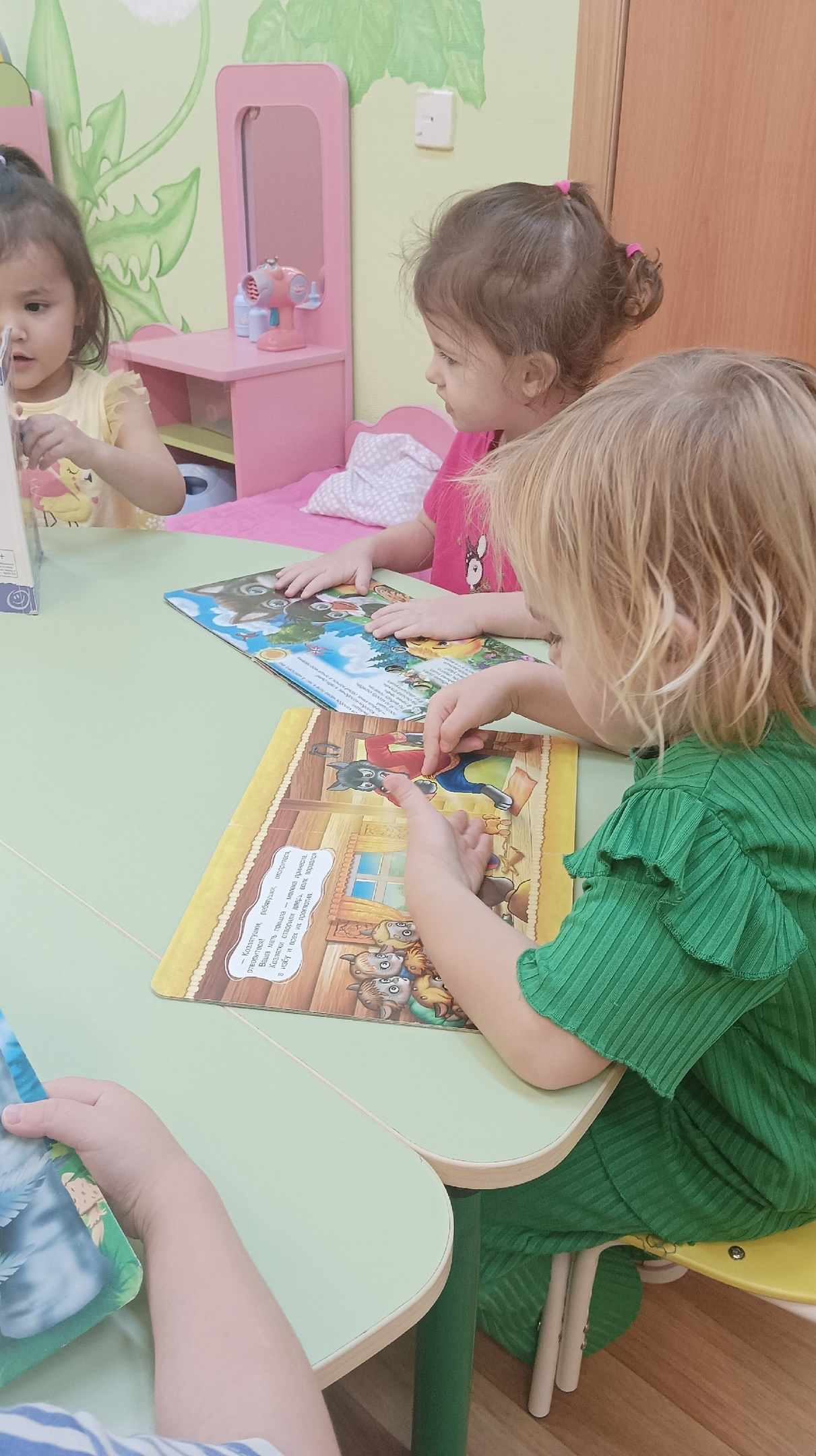 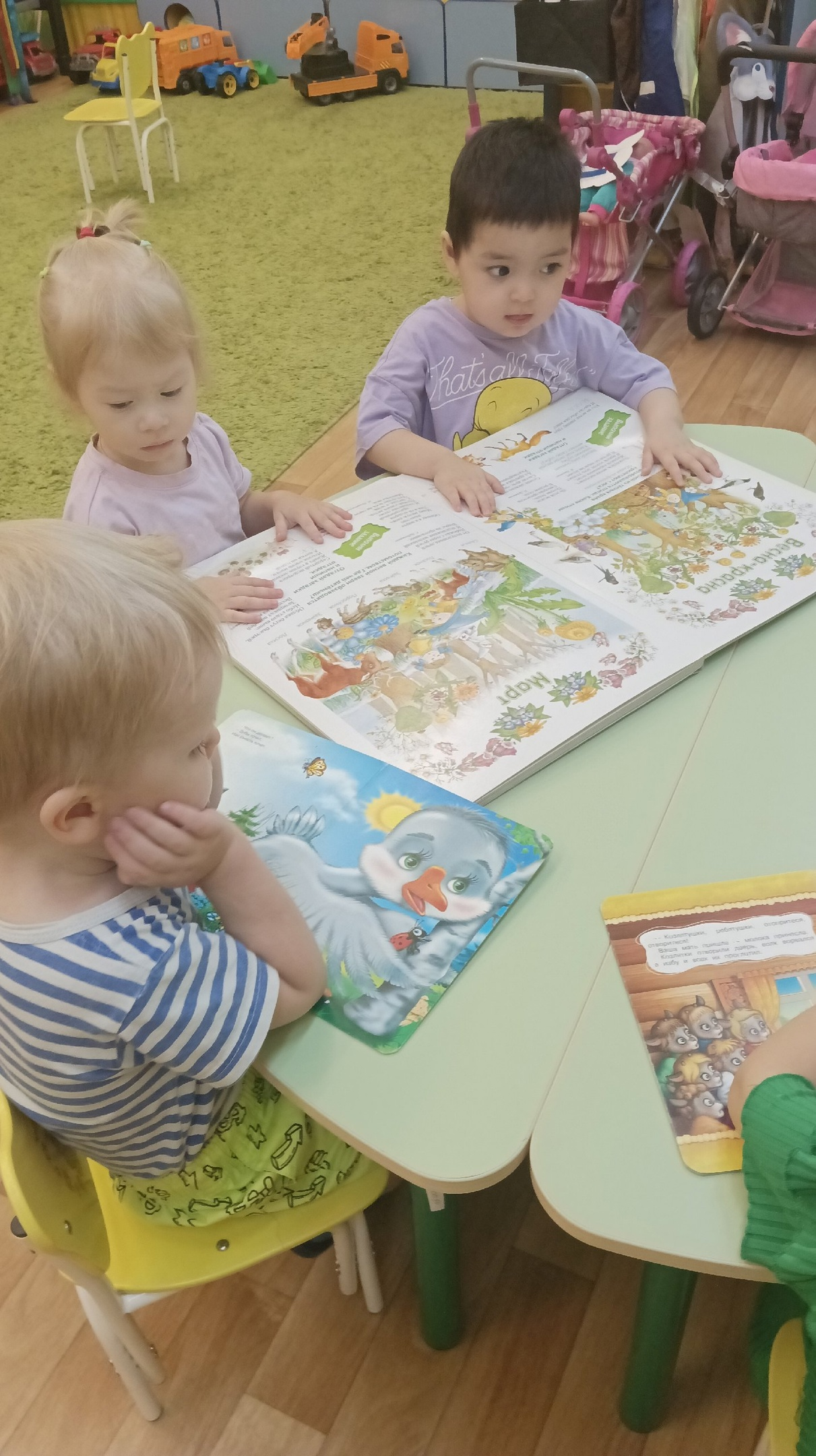 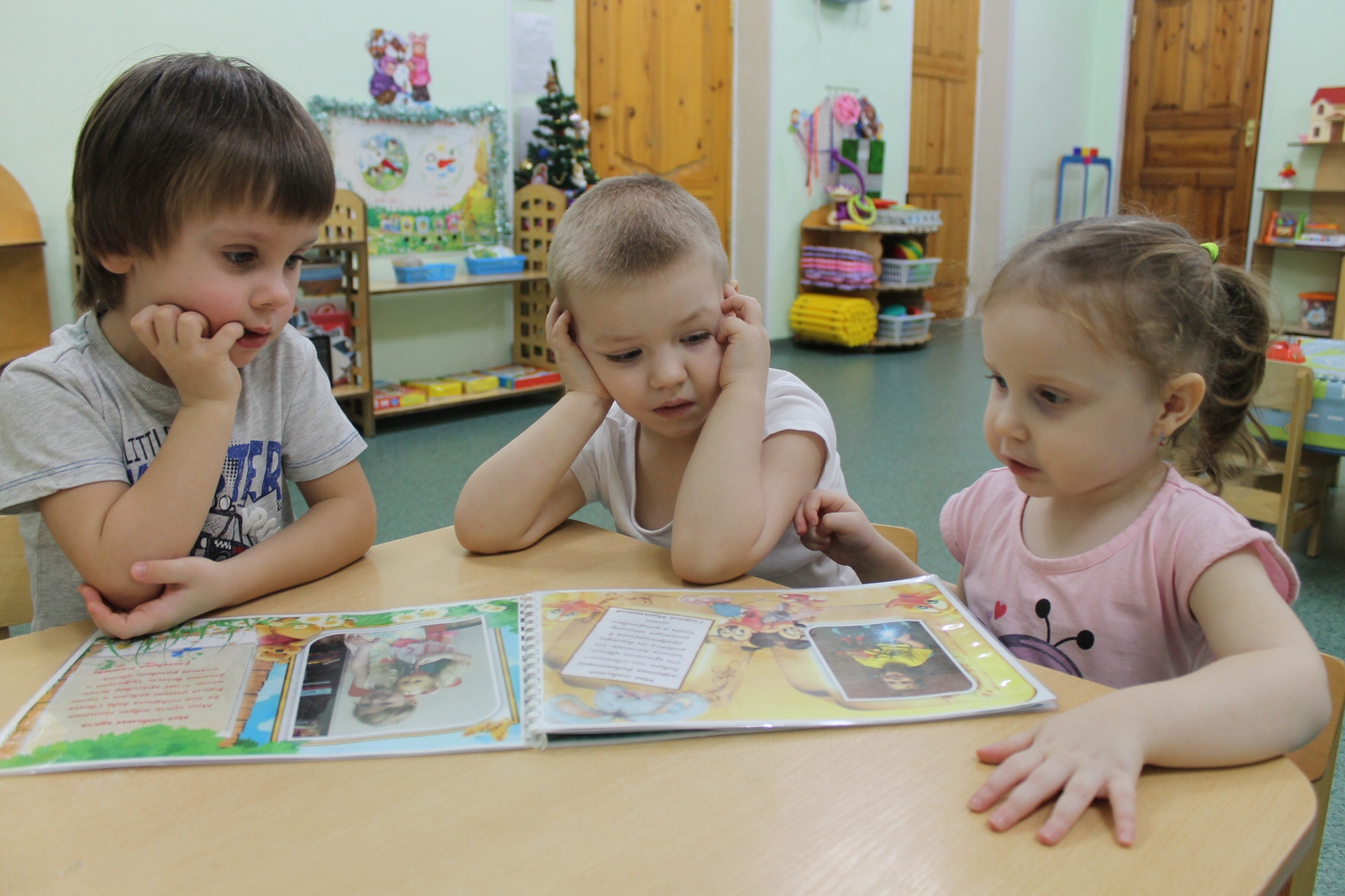 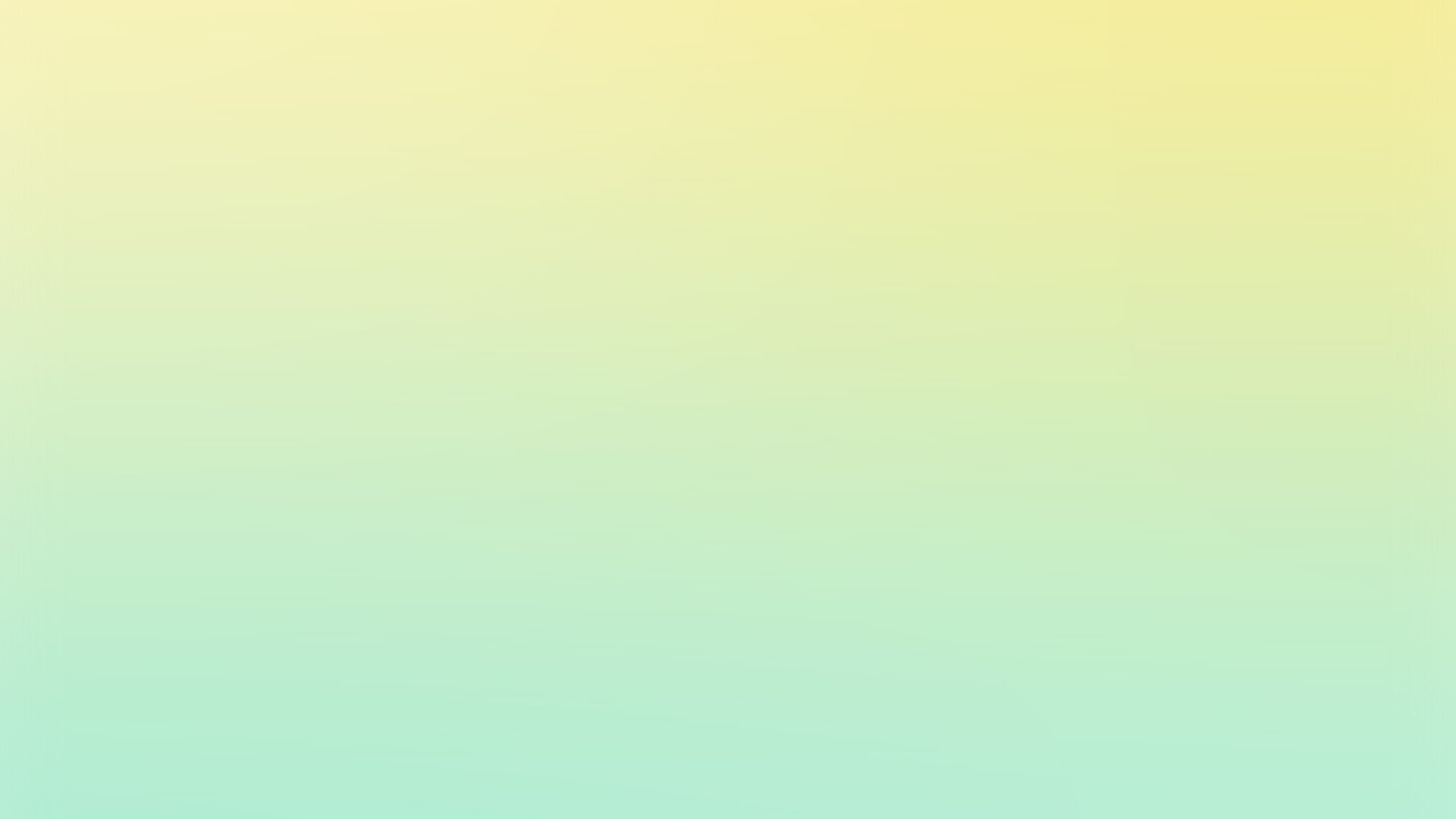 Локация «Маленький исследователь»
Цель: создание благоприятных условий для практических исследований воспитанников и заинтересованности детей в самостоятельном поиске информации
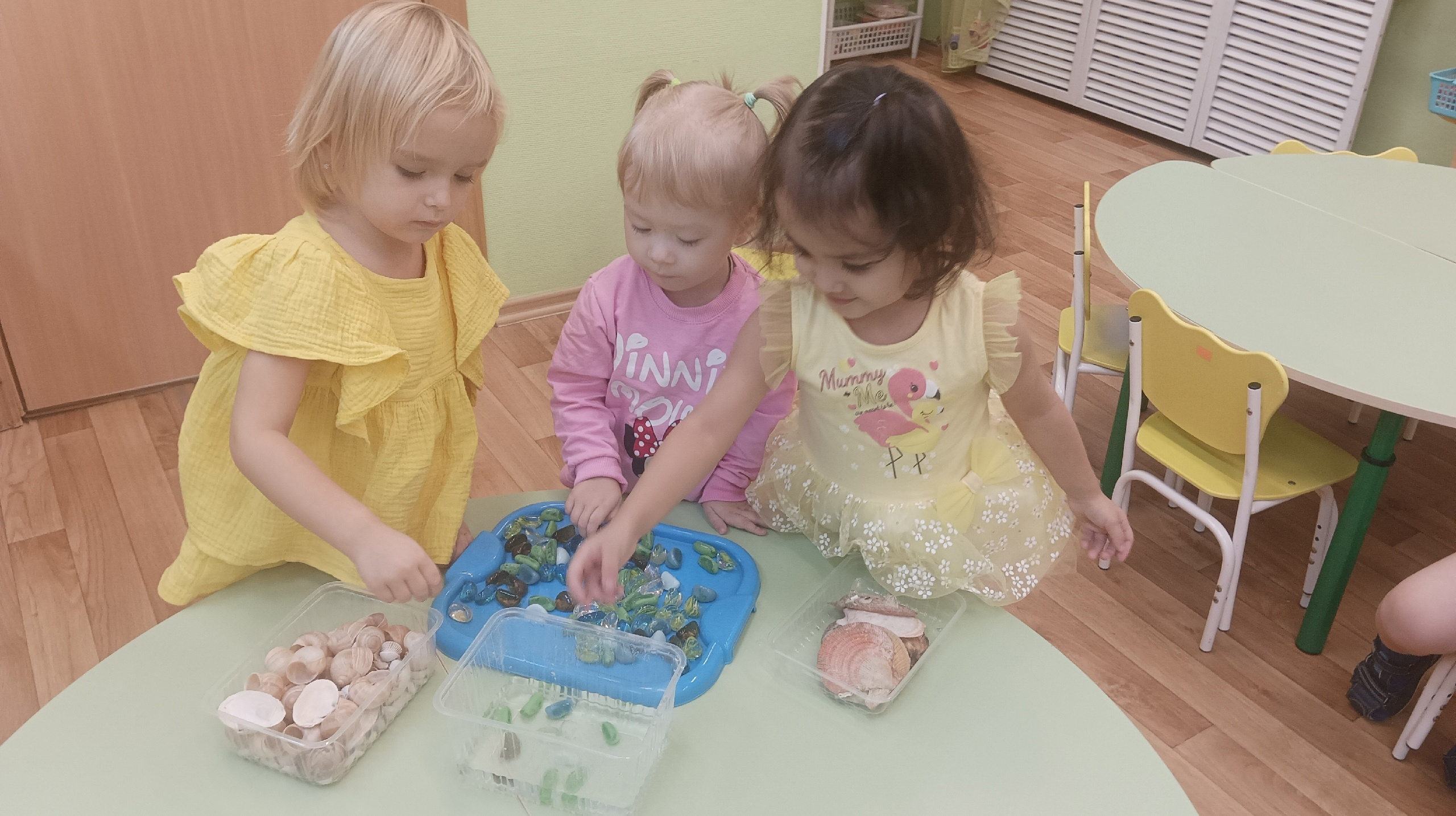 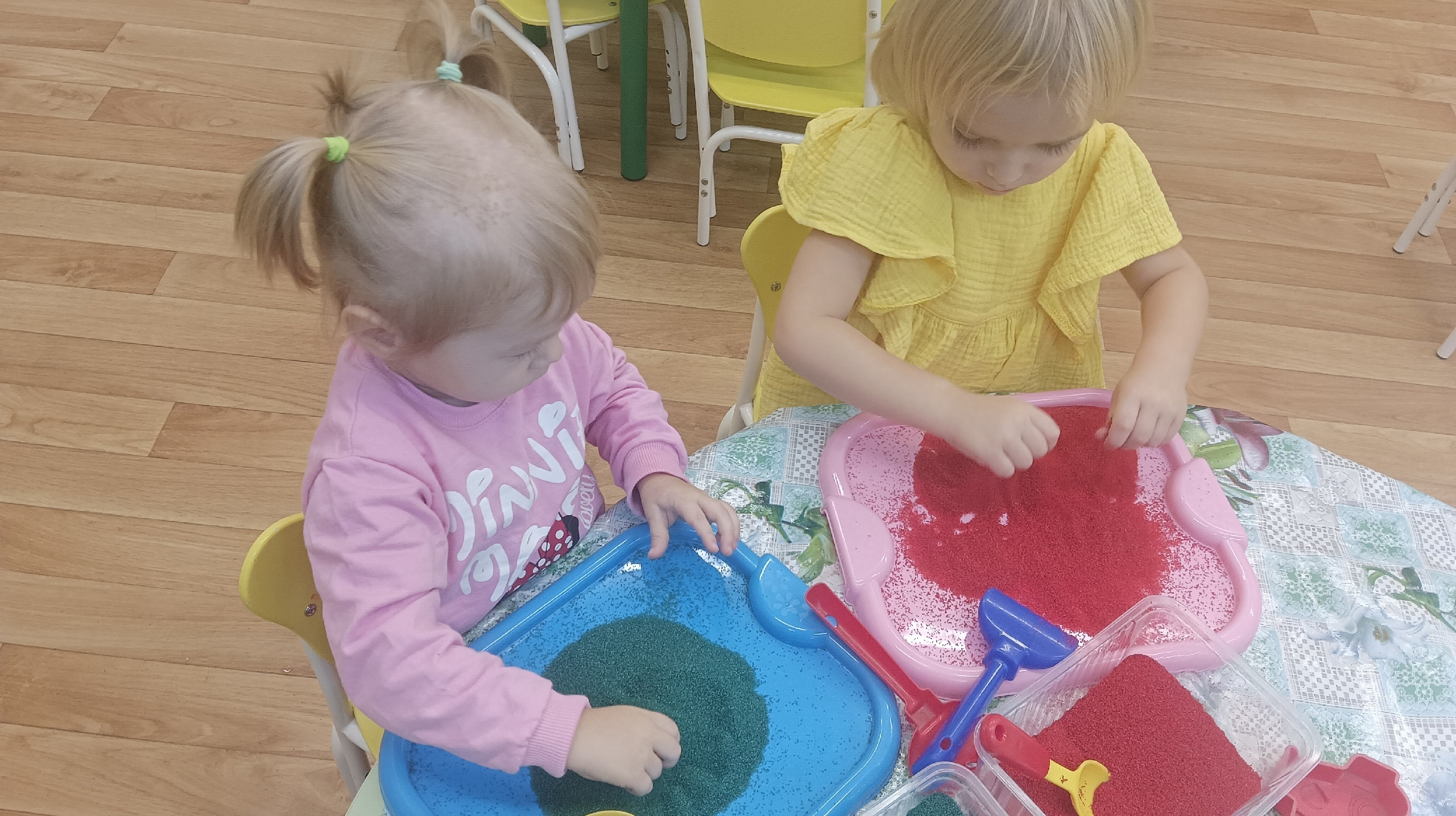 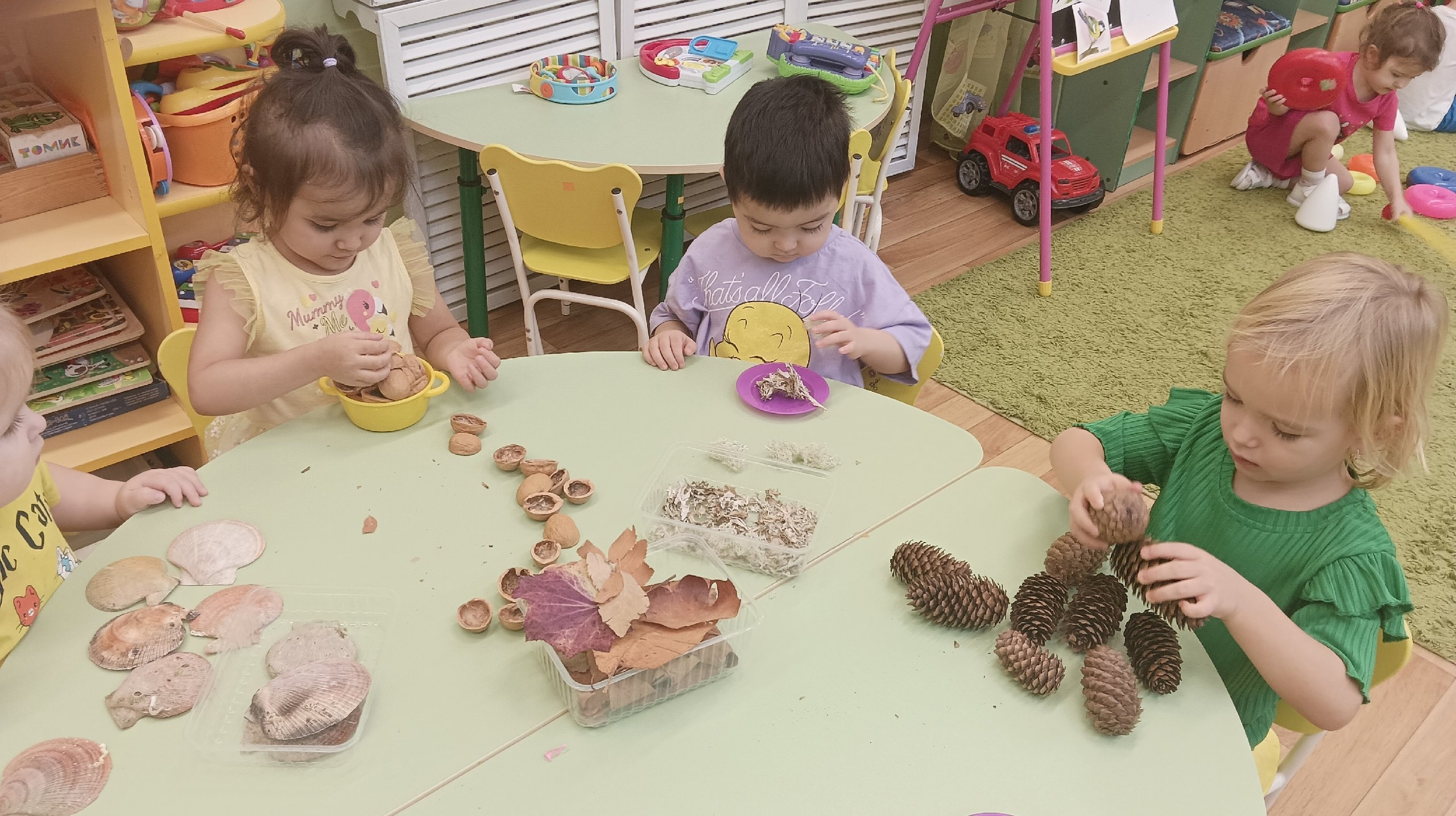 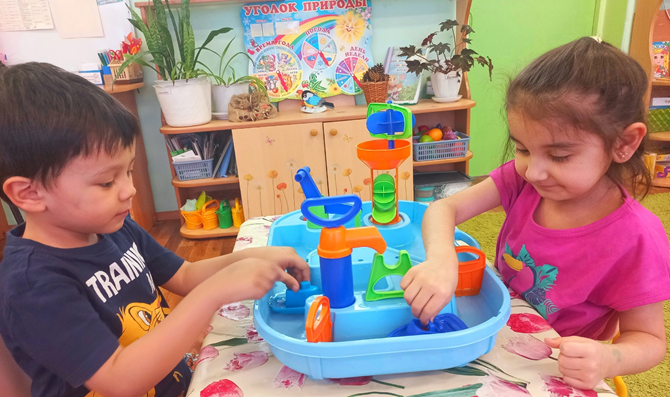 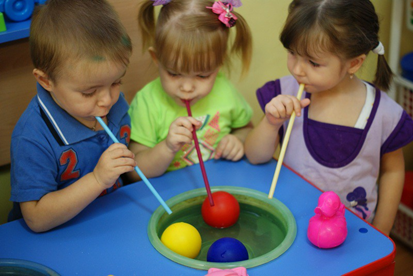 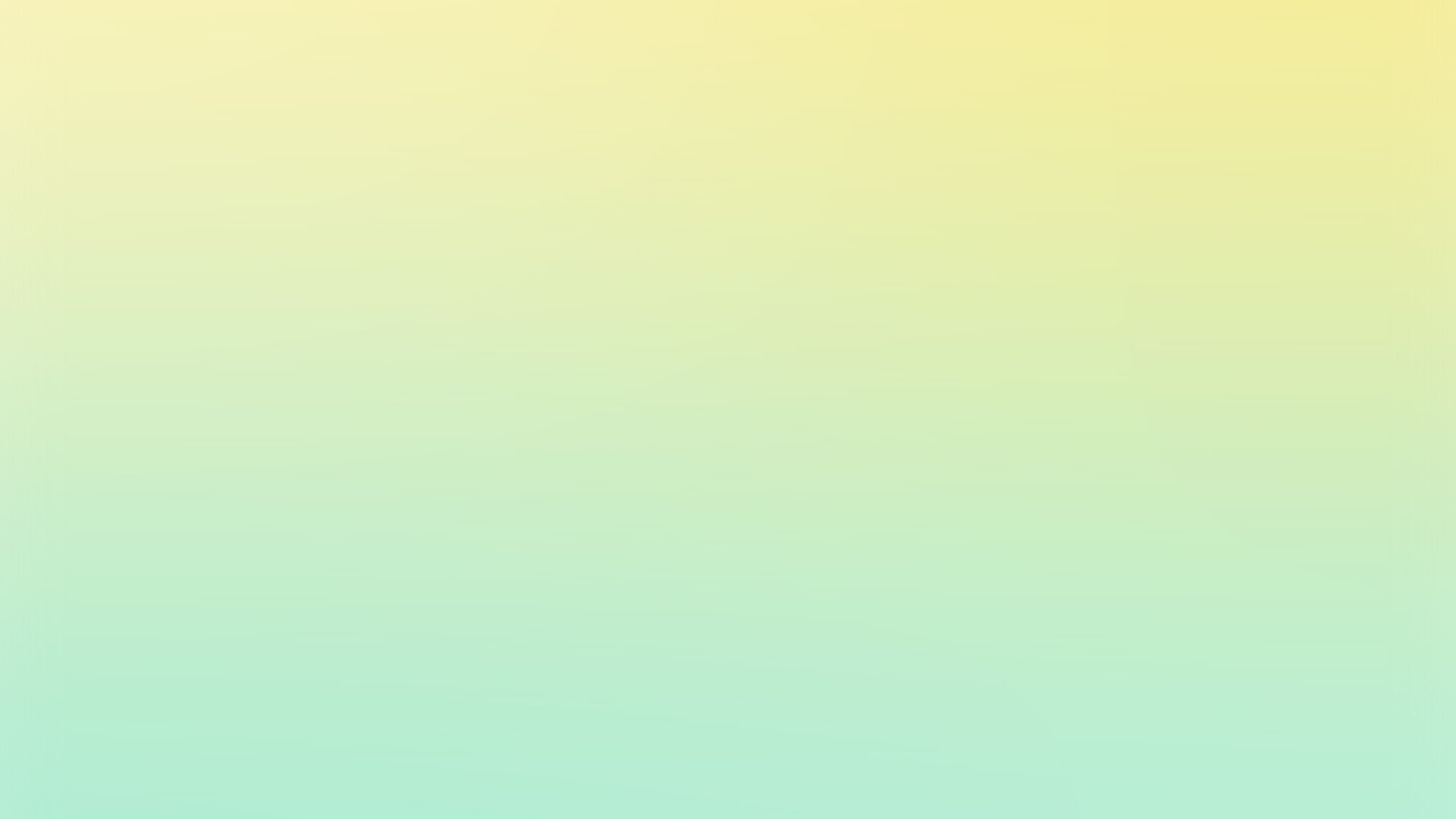 Локация «Экологический музей»
Цель: 3aнятия с природными материалами создают условия для развития наблюдательности и воображения детей, дают возможность воспитывать любовь к родной природе, развивать художественный вкус, прививать интерес к труду
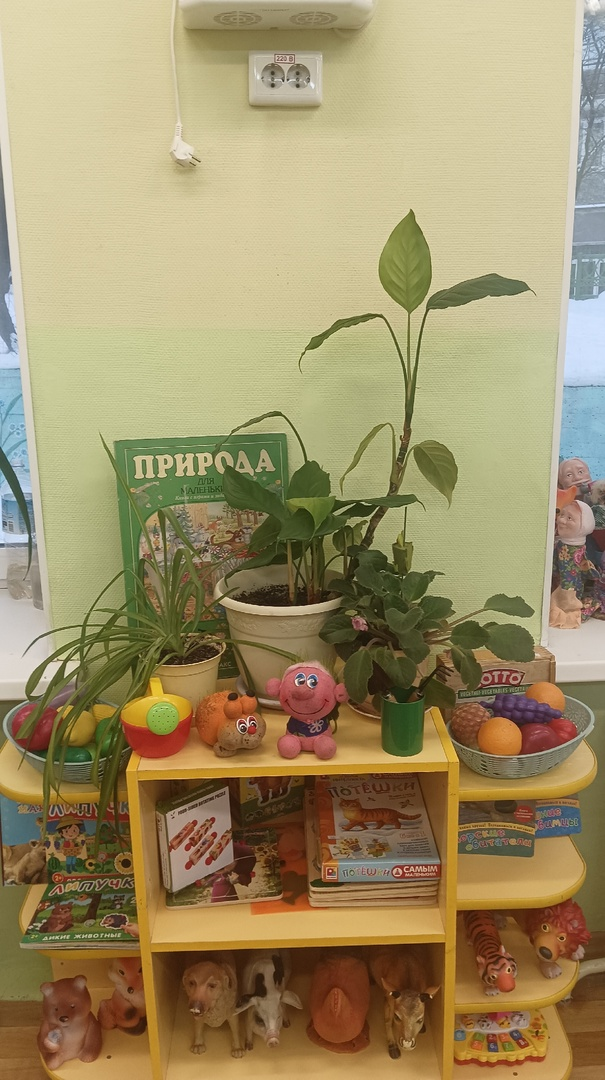 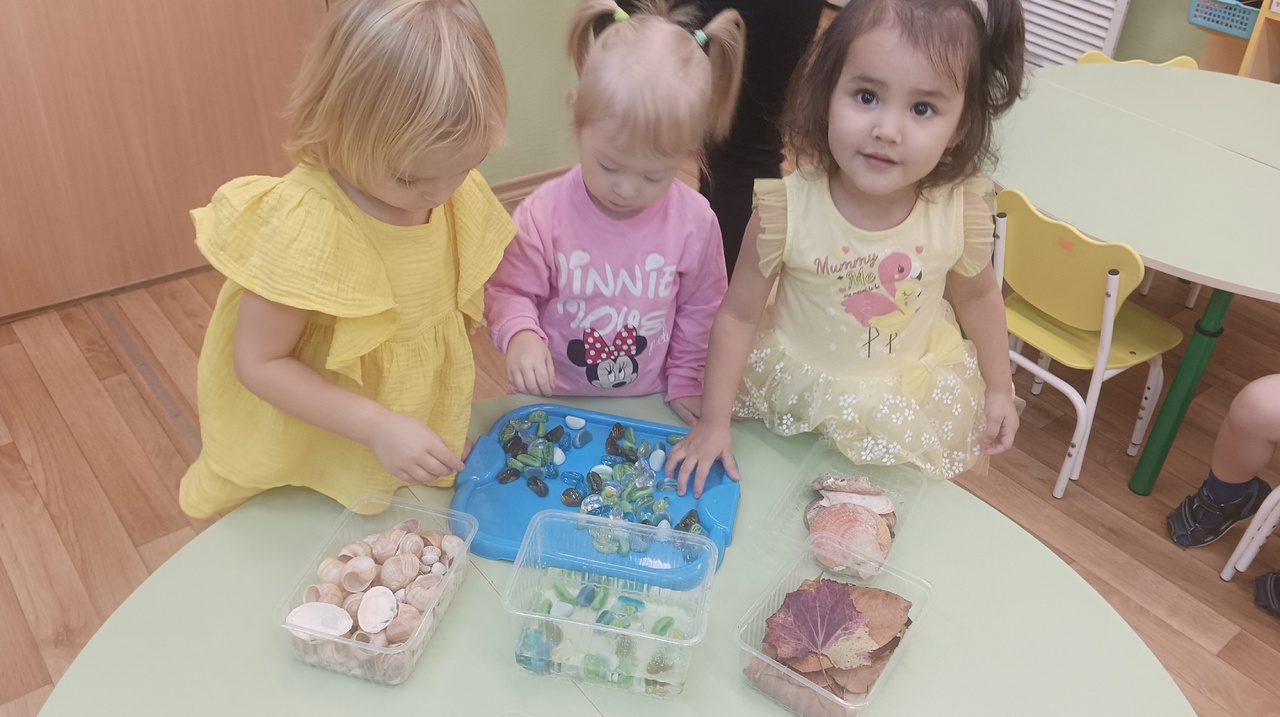 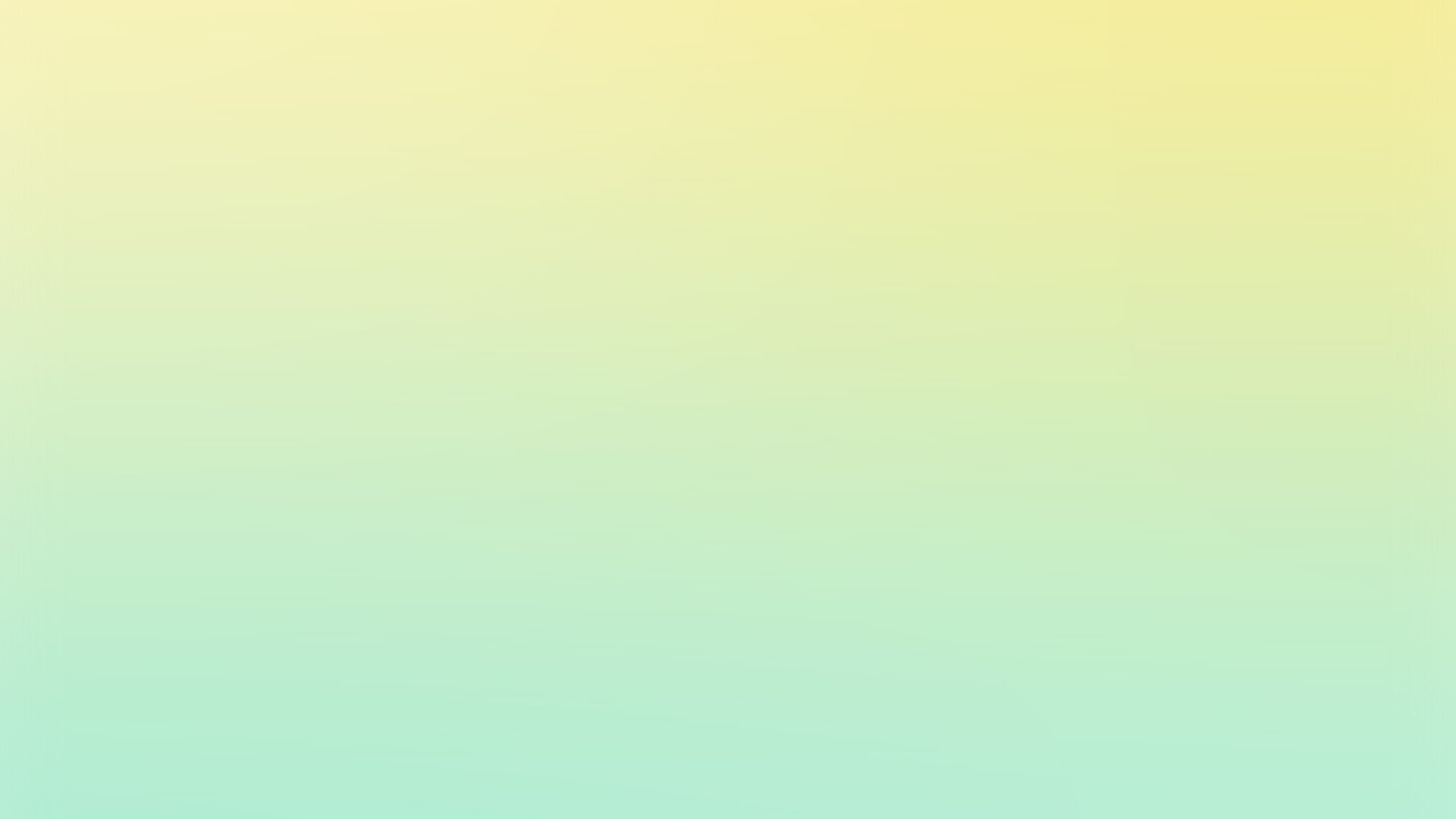 Локация «Говорящая стена»
Смысл заключается в том, что ребенок, получая необходимую информацию, имеет право выбора планировать свою деятельность и конструктивно использовать информационный ресурс.
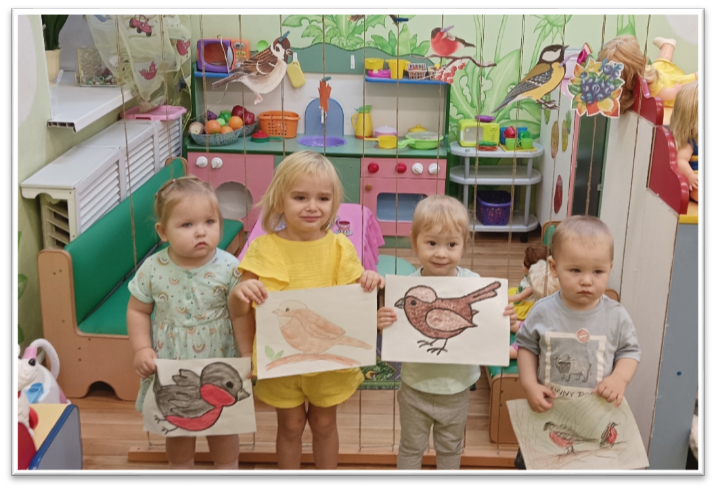 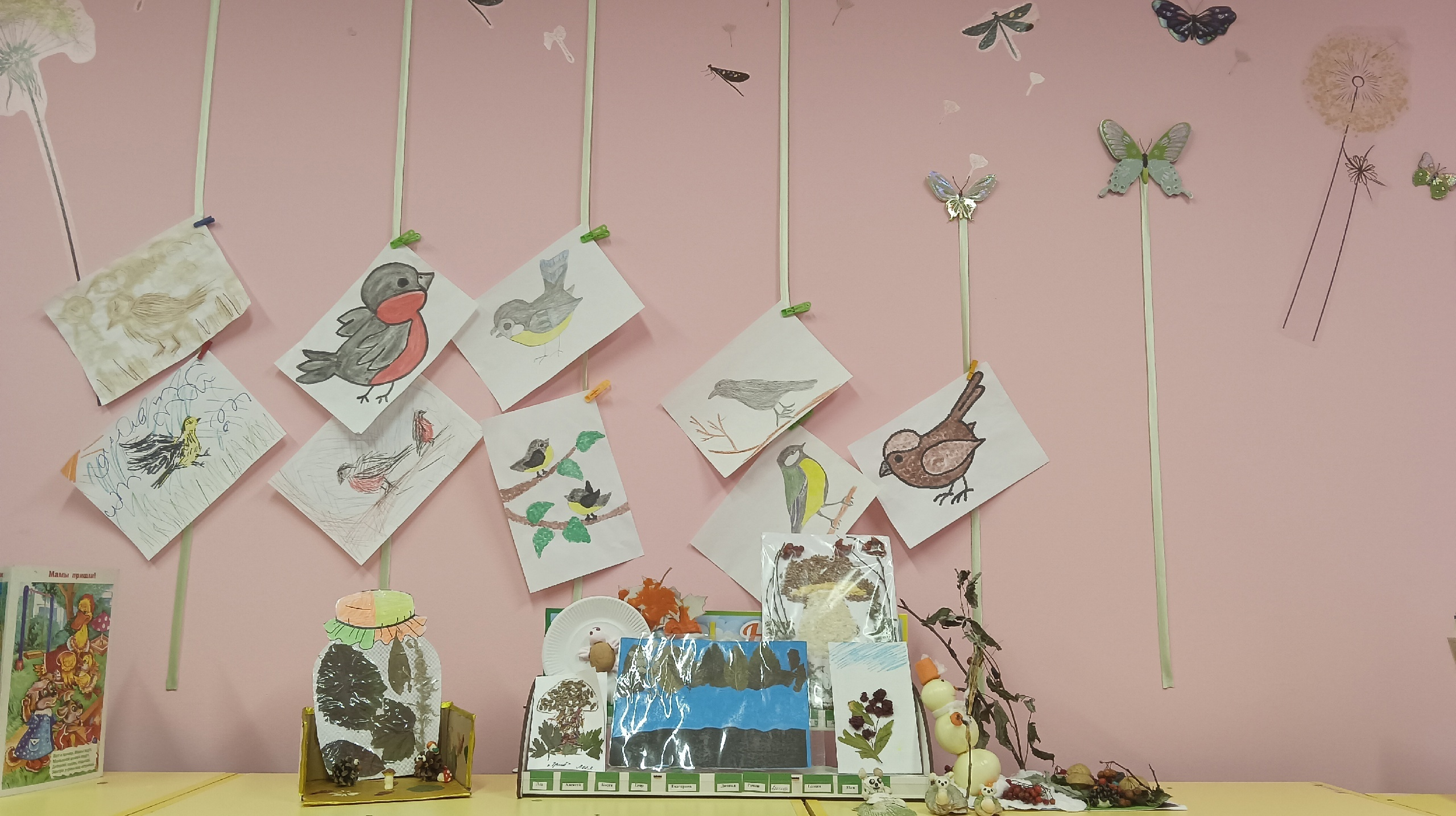 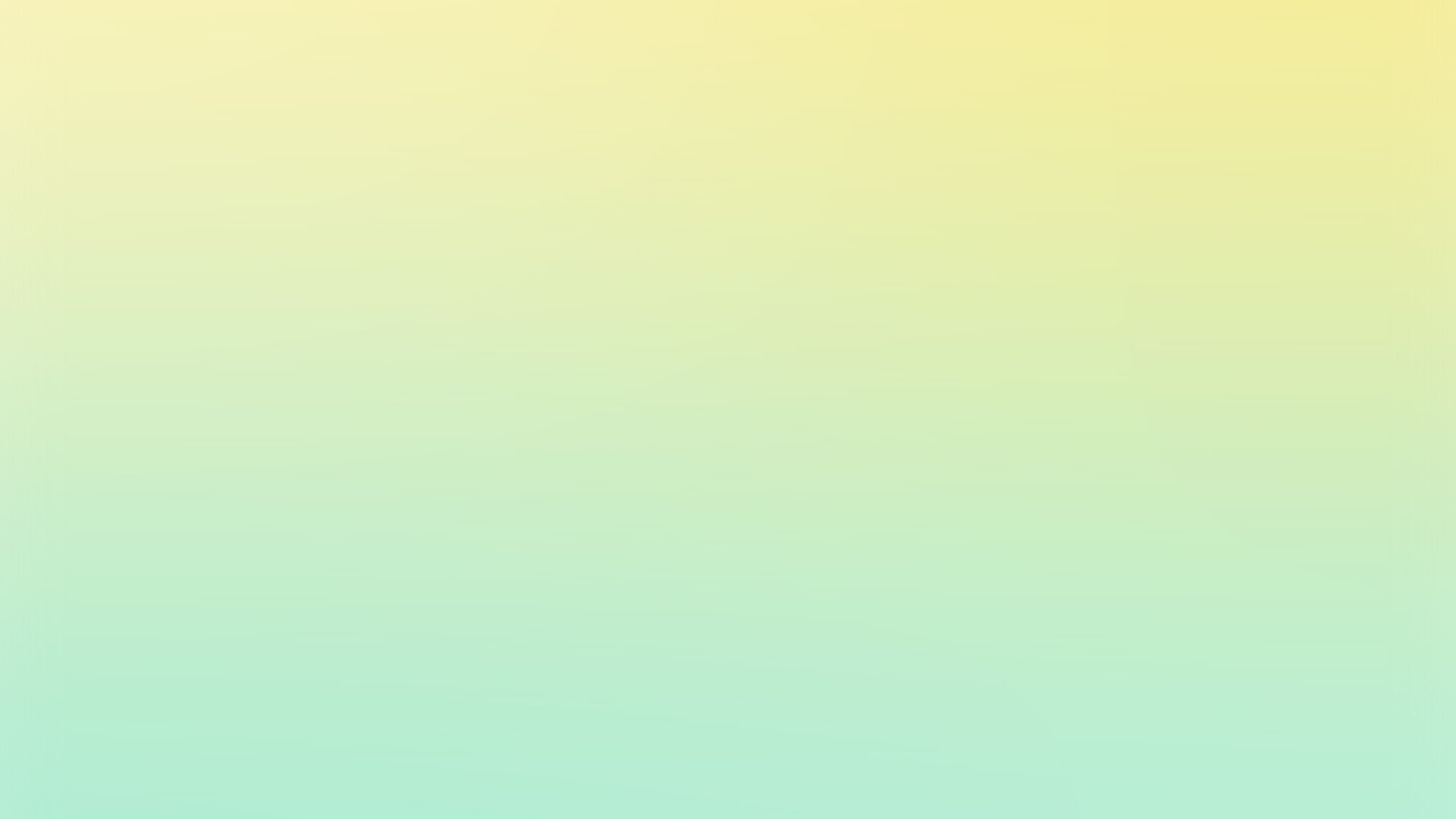 Взаимодействие с родителями

Только совместными усилиями можно воспитать экологически грамотного ребенка
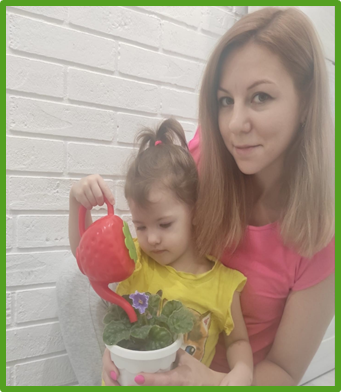 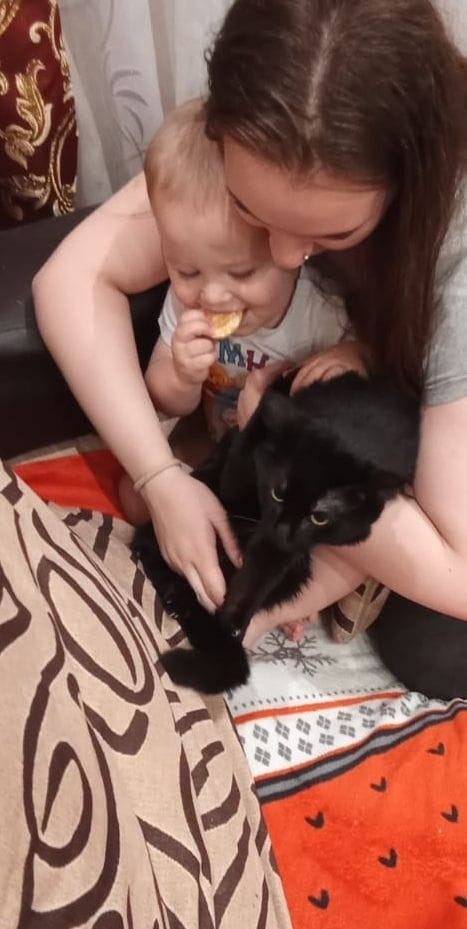 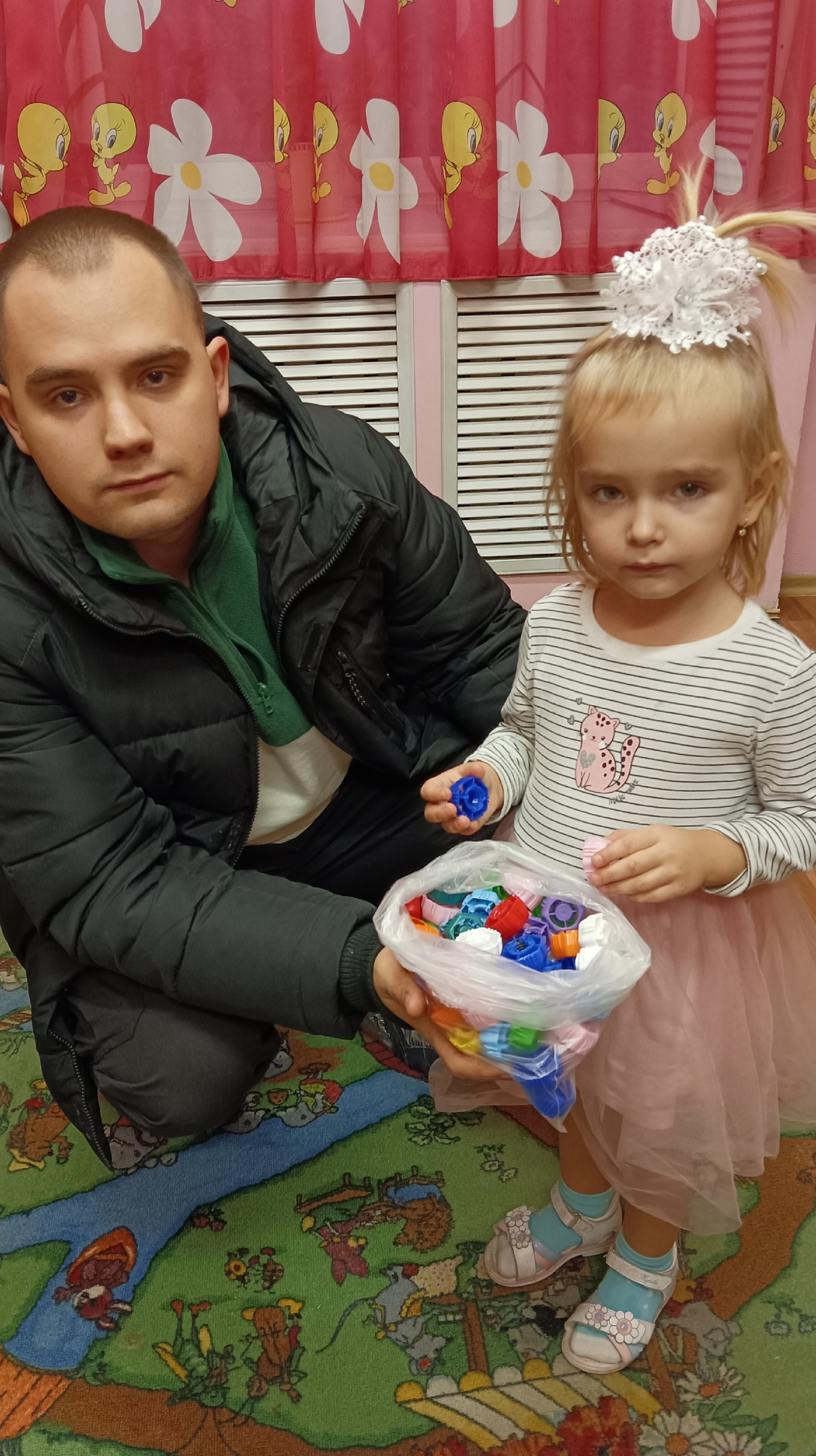 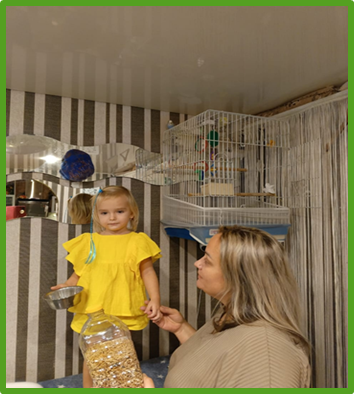 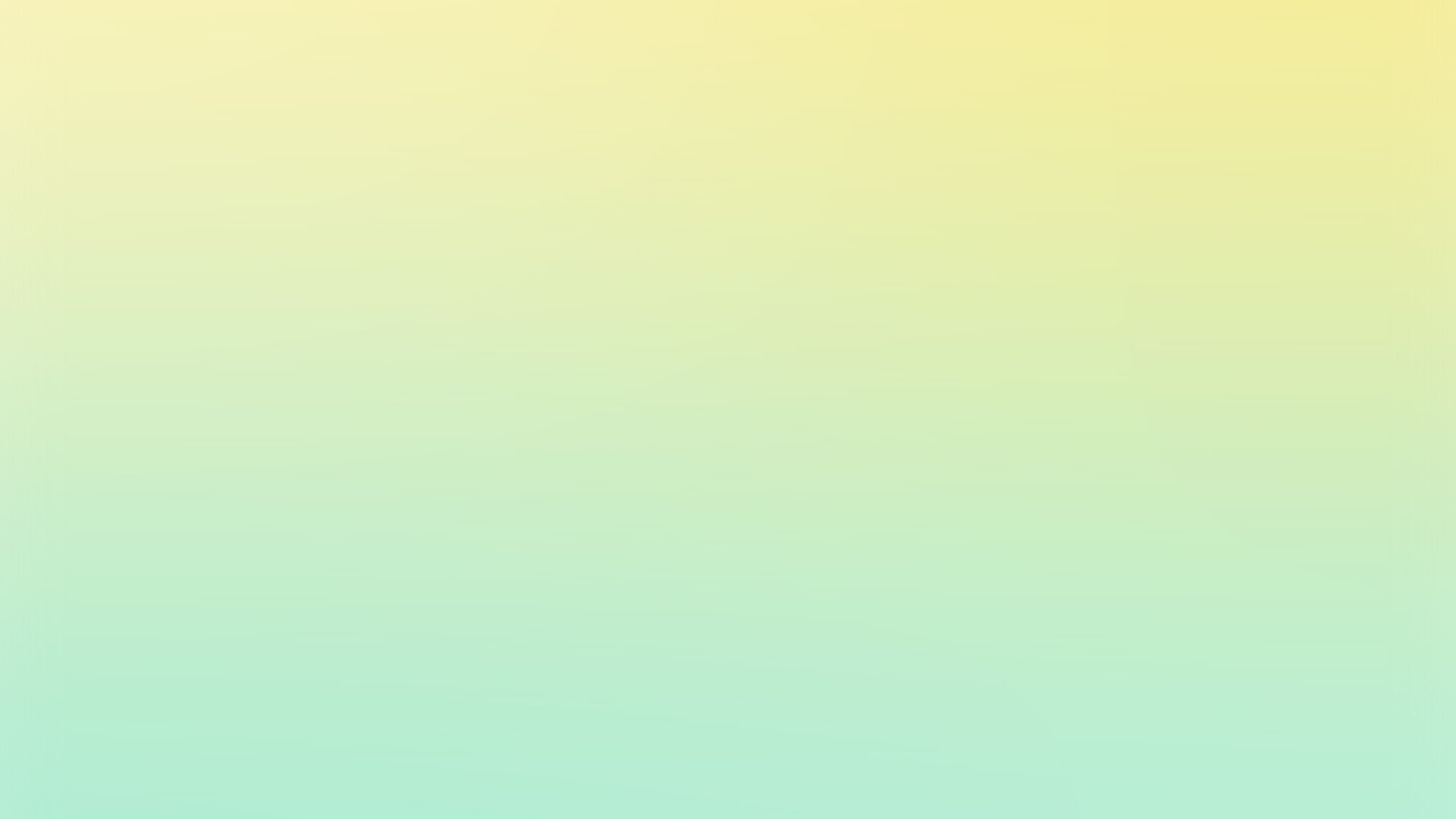 Организация и эффективное использование Модуля «Экоград»
способствует активизации познавательного интереса у ребенка, воспитание экологически грамотного человека
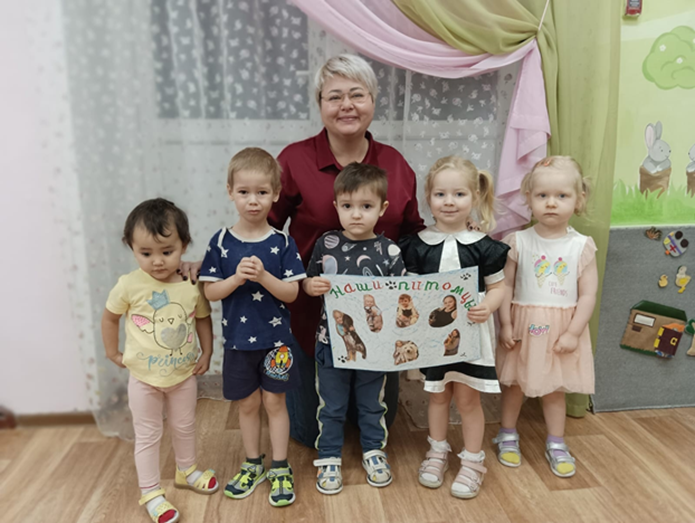 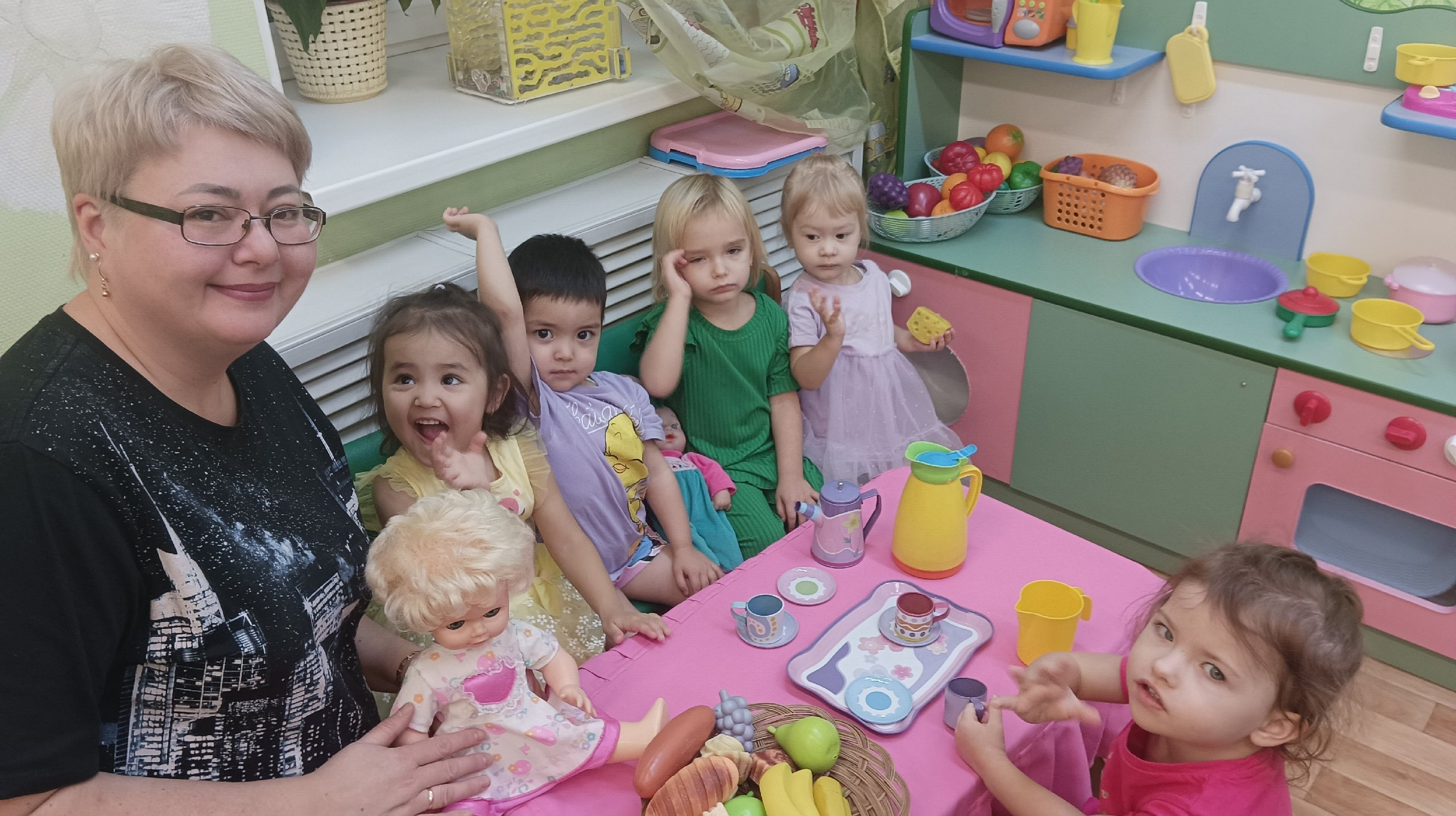 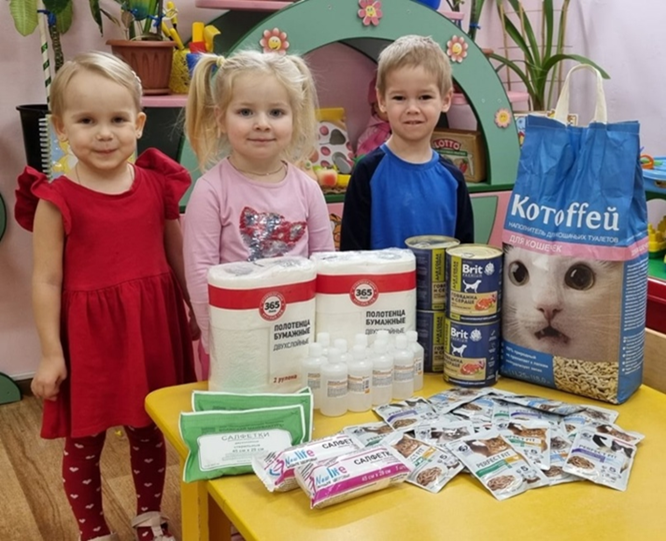